О каких устройствах компьютера мы поговорили?
внутренняя память
(оперативная)
процессор
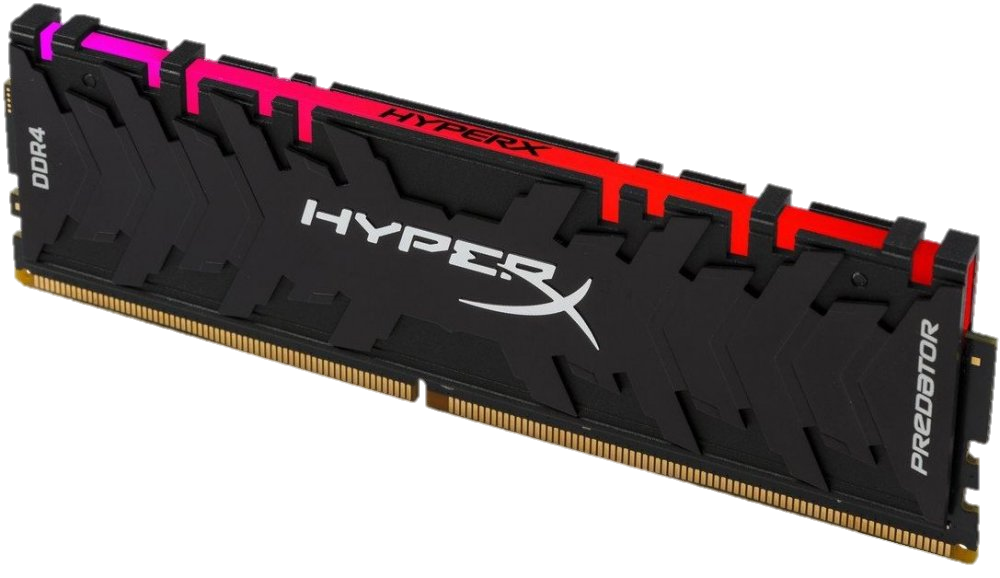 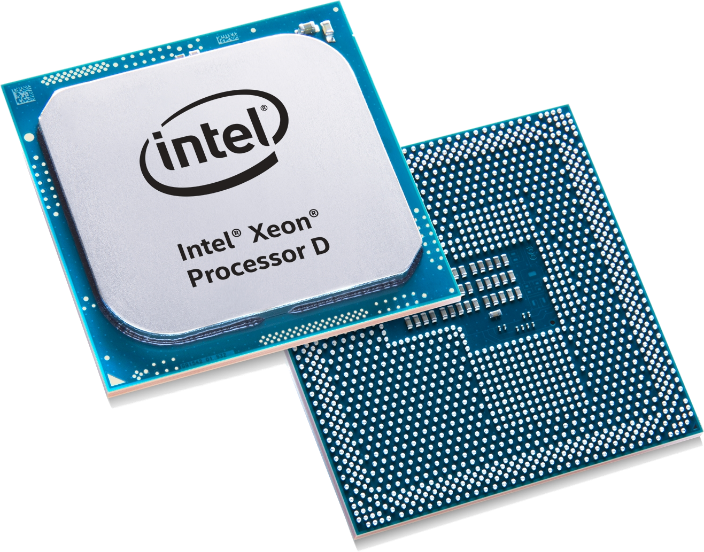 внешняя память
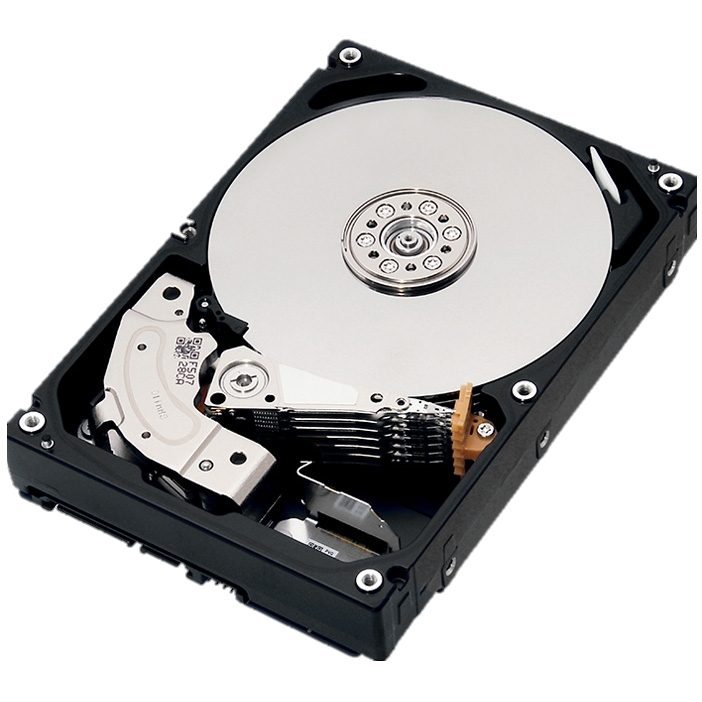 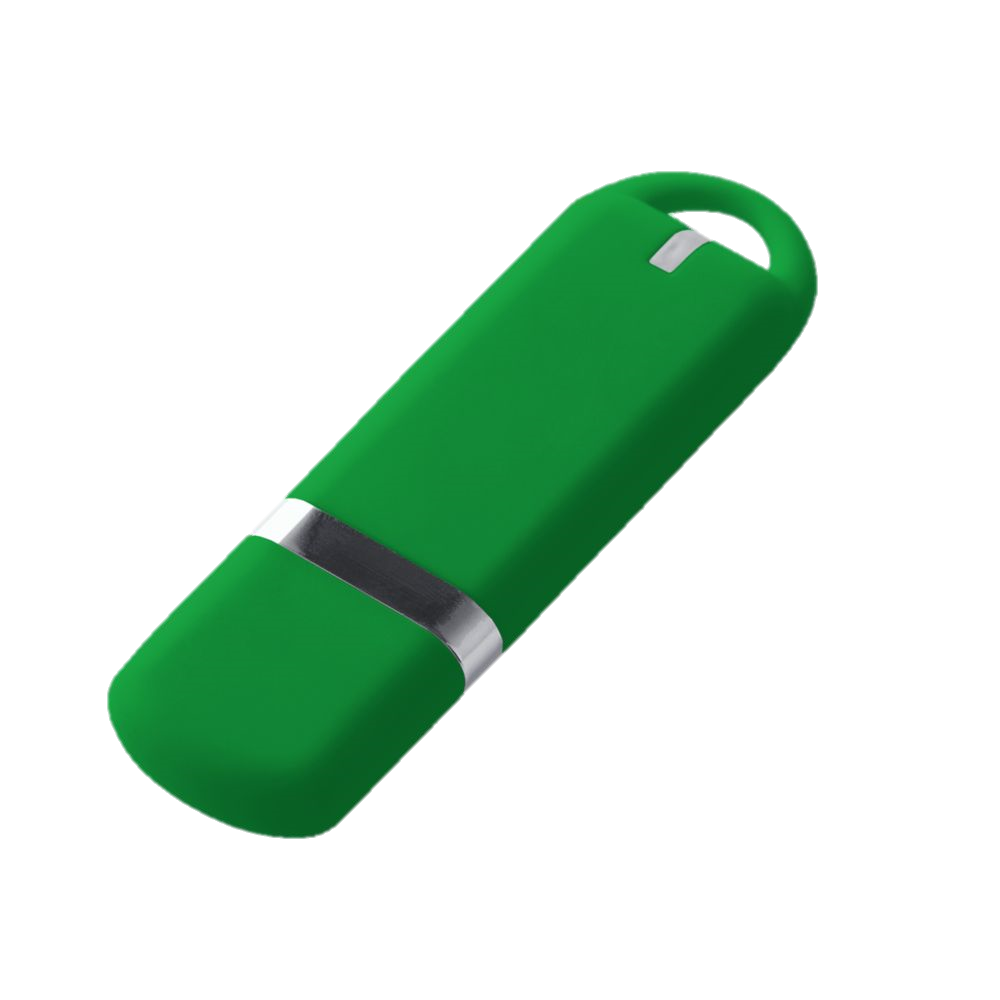 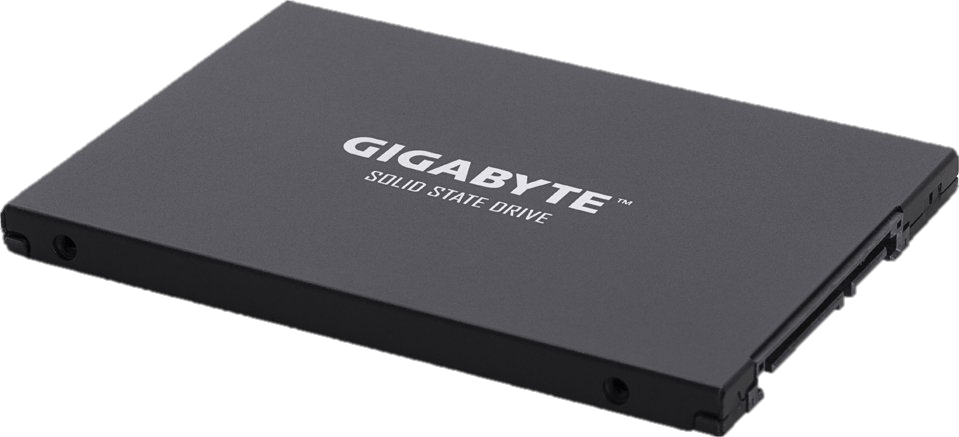 Какие устройства ещё необходимы для работы за компьютером?
Компьютер
Устройства ввода и вывода
Устройства ввода и вывода
Устройства ввода
Устройства вывода
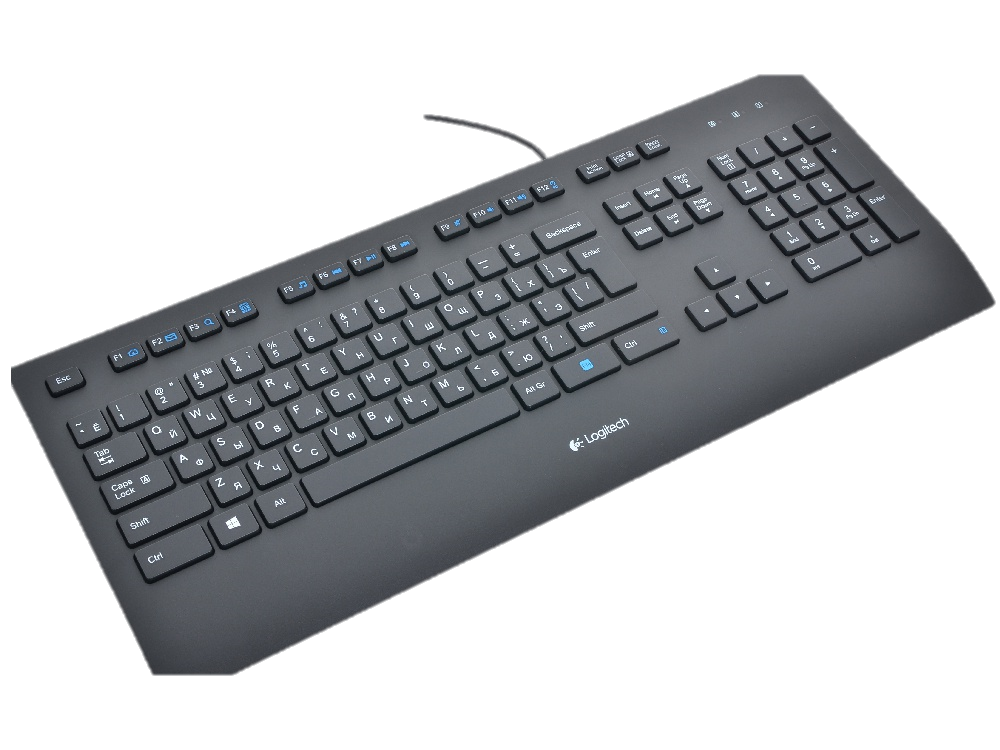 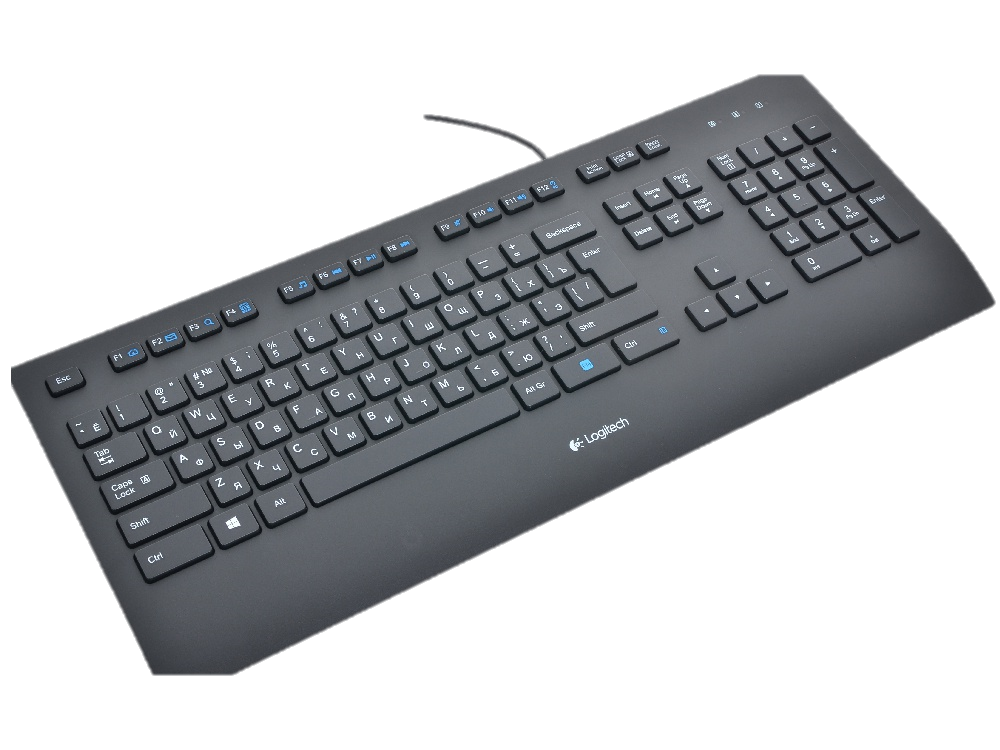 Устройства ввода и вывода
Устройства ввода
Устройства вывода
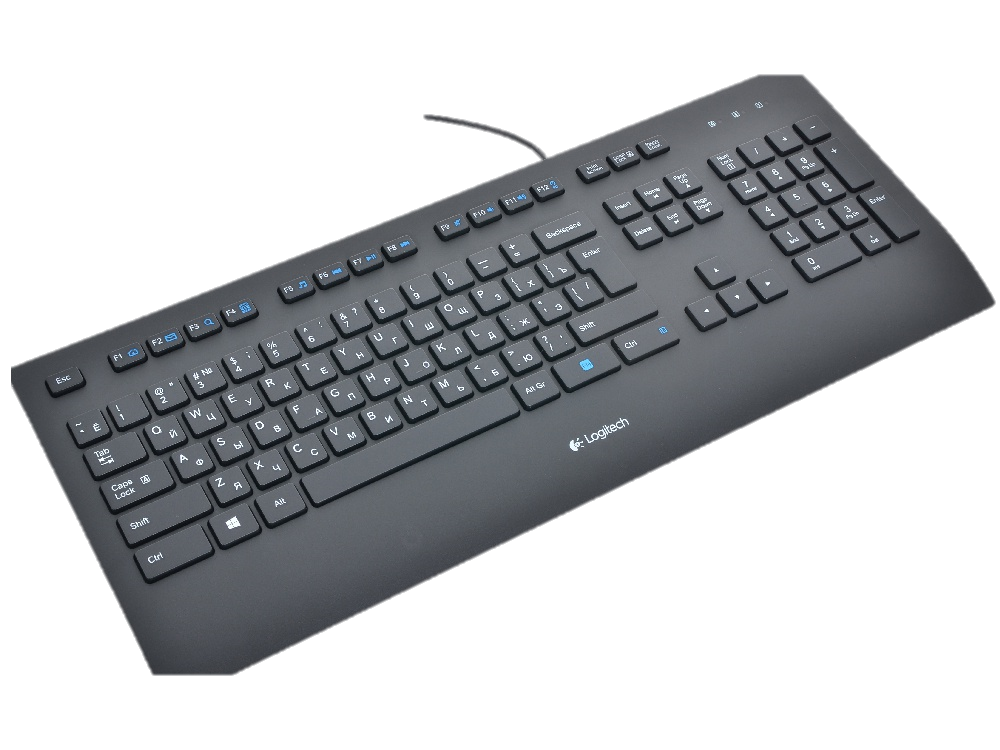 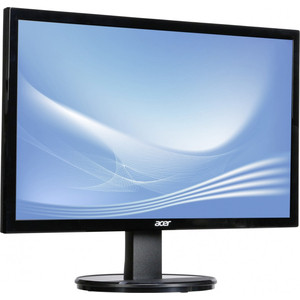 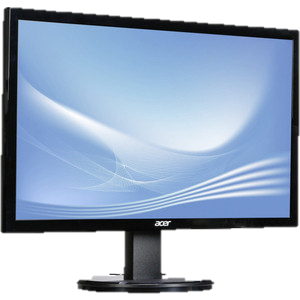 Устройства ввода и вывода
Устройства ввода
Устройства вывода
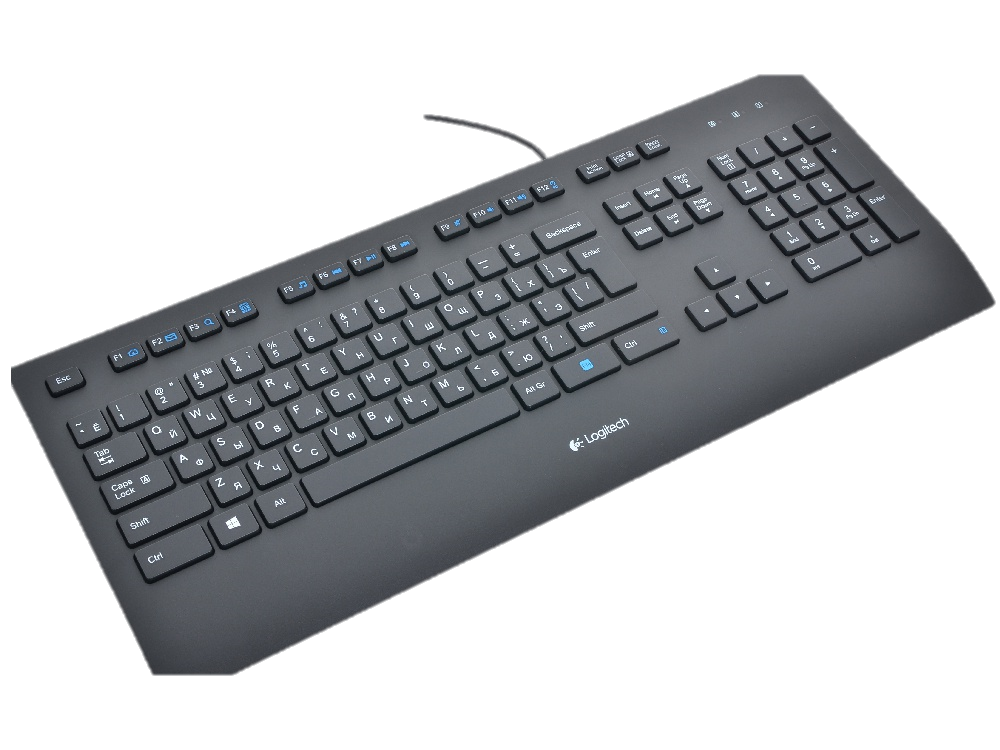 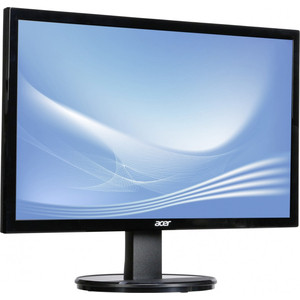 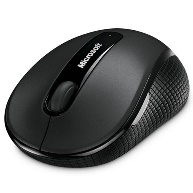 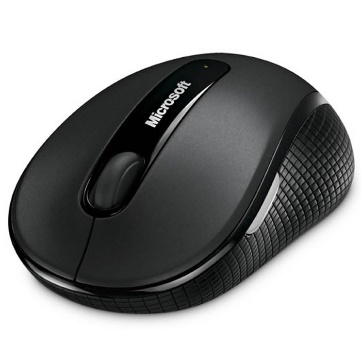 Устройства ввода и вывода
Устройства ввода
Устройства вывода
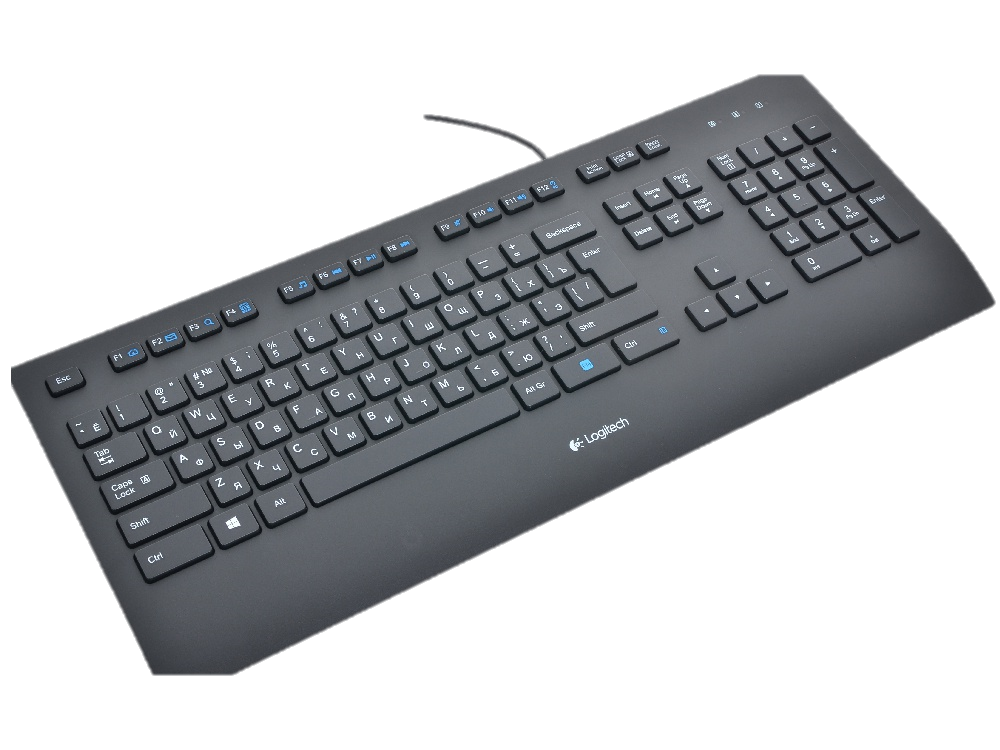 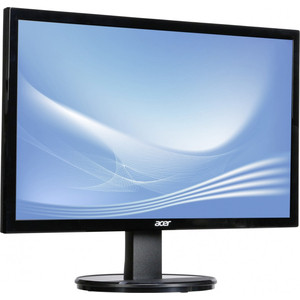 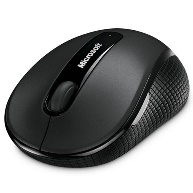 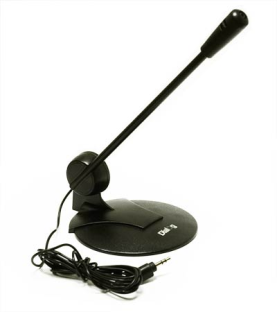 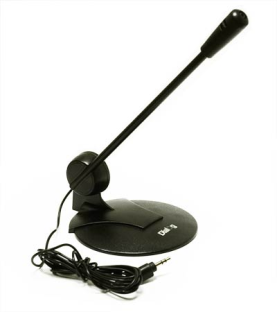 Устройства ввода и вывода
Устройства ввода
Устройства вывода
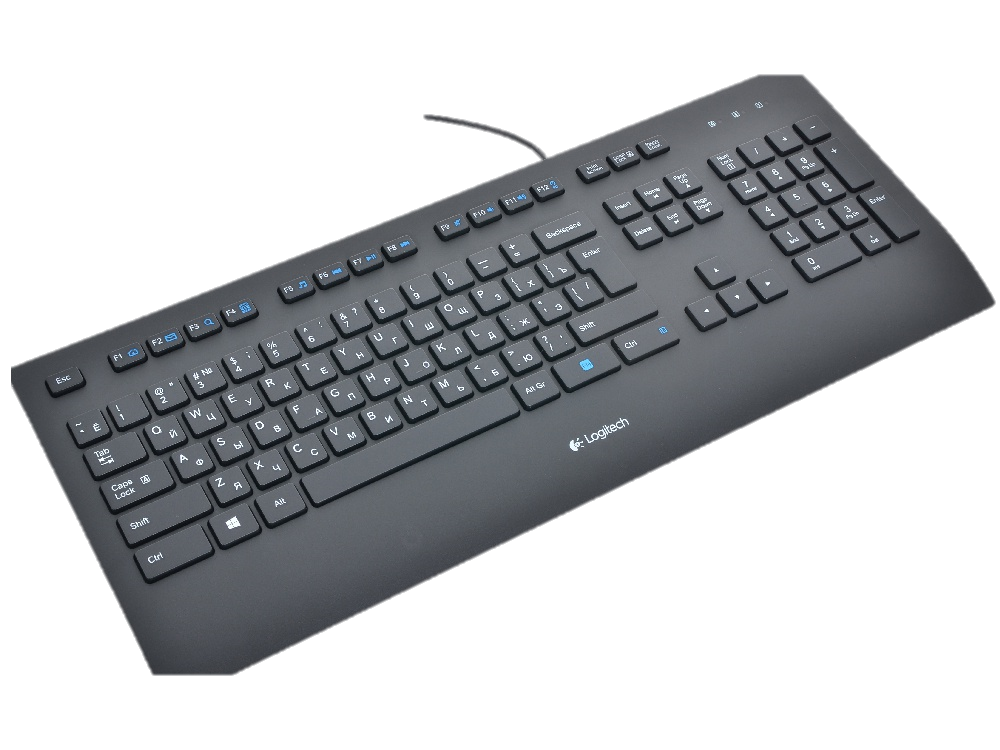 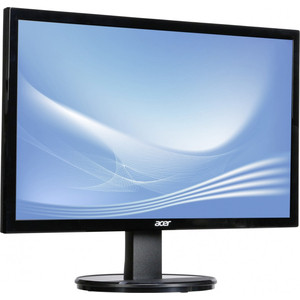 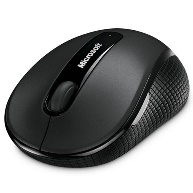 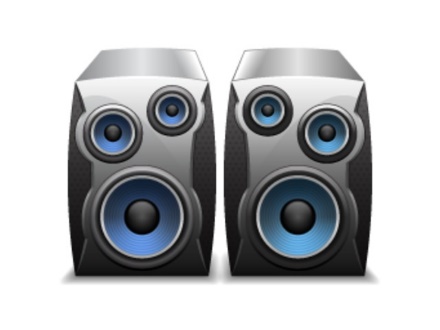 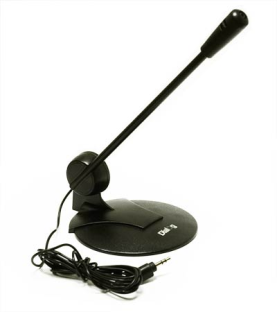 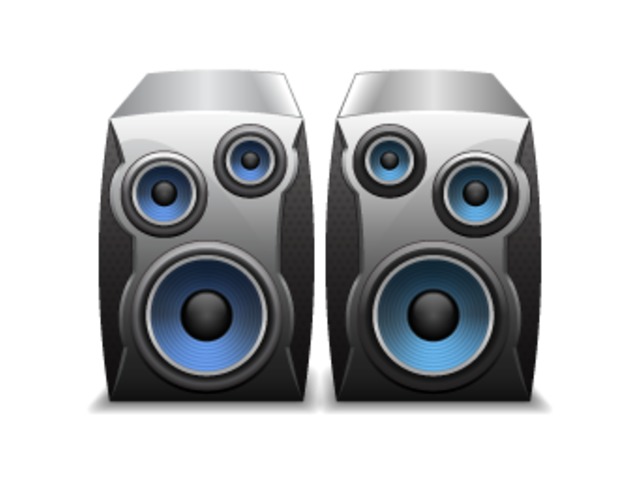 Устройства ввода и вывода
Устройства ввода
Устройства вывода
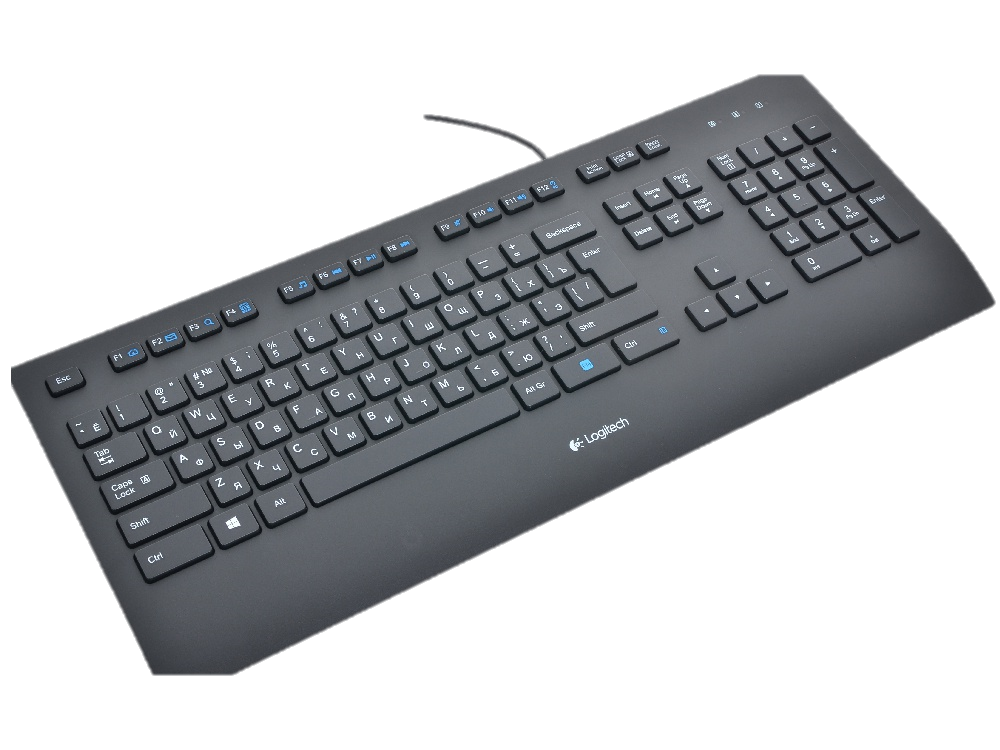 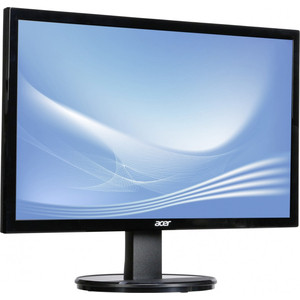 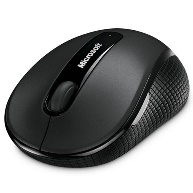 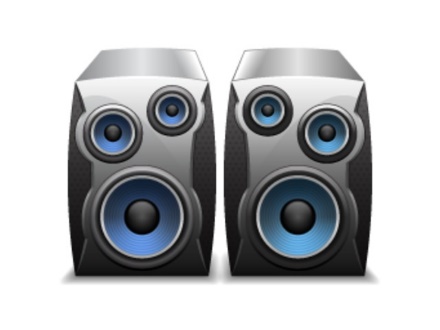 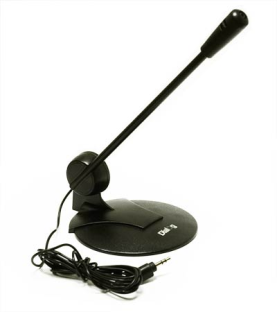 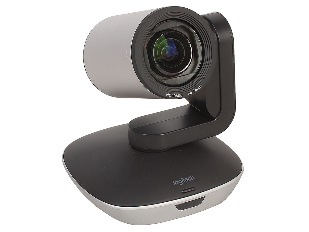 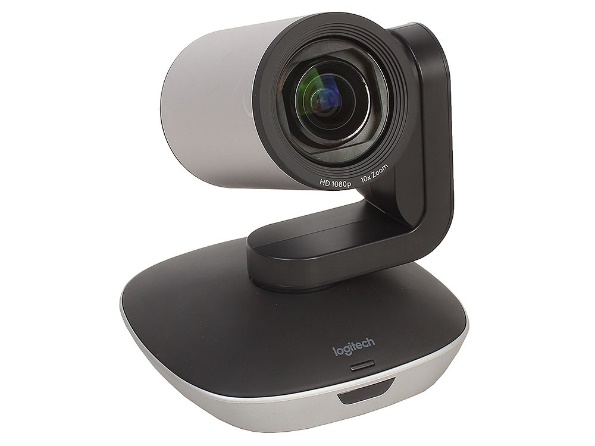 Устройства ввода и вывода
Устройства ввода
Устройства вывода
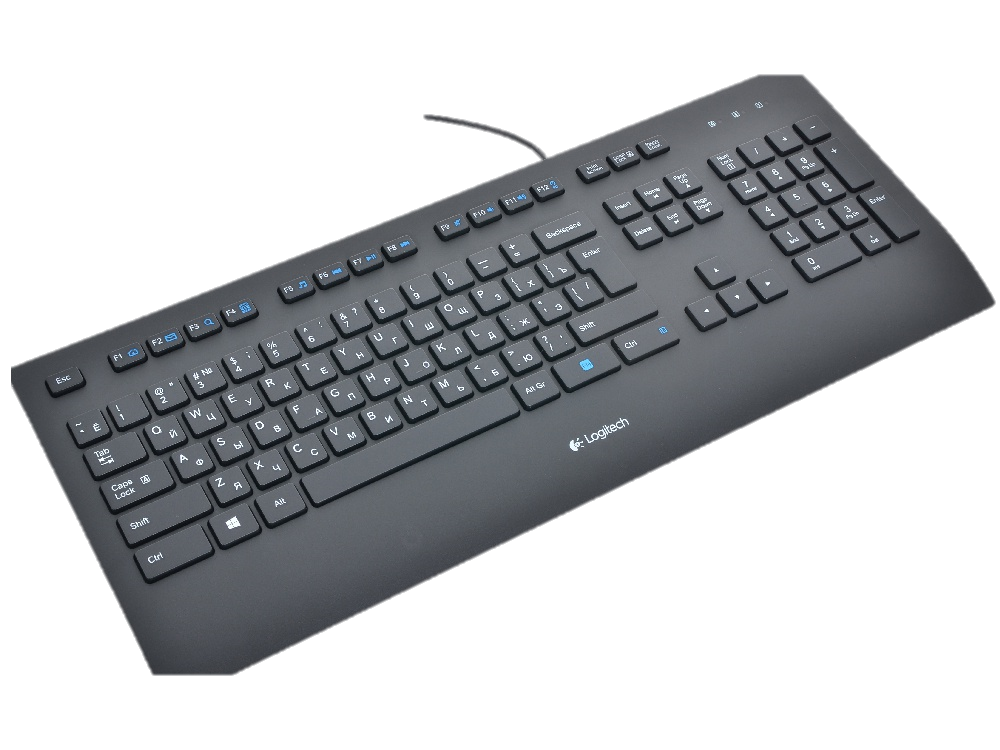 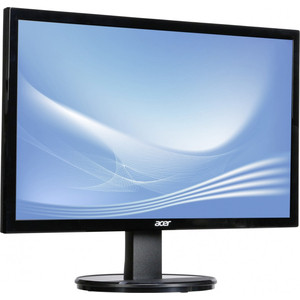 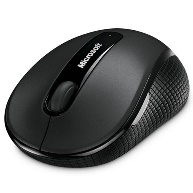 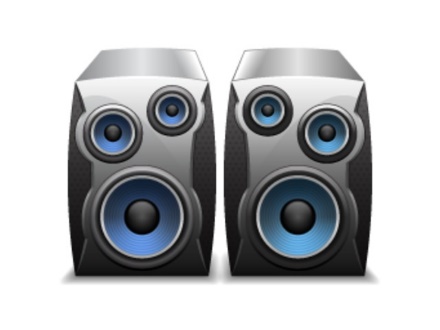 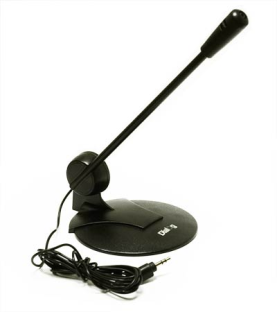 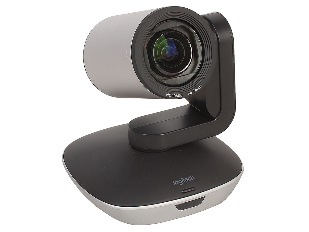 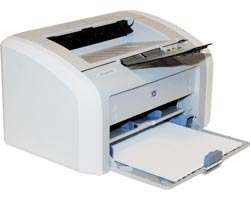 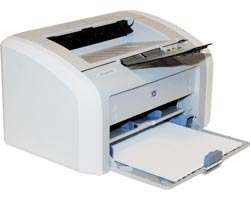 Устройства ввода и вывода
Устройства ввода
Устройства вывода
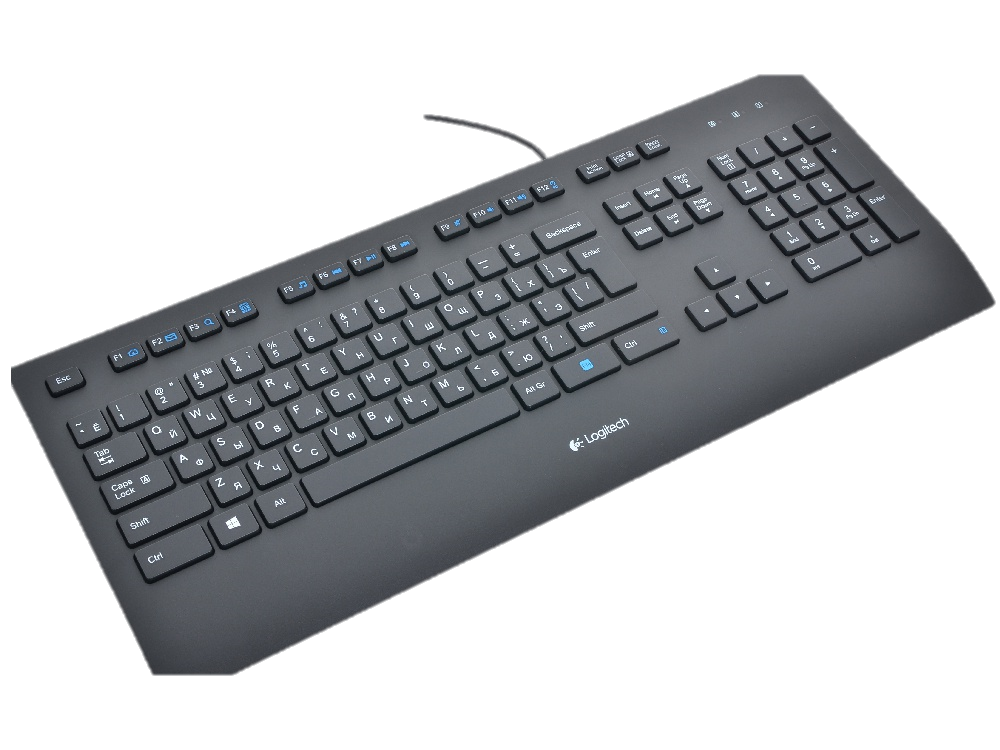 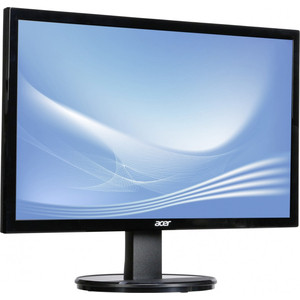 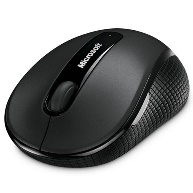 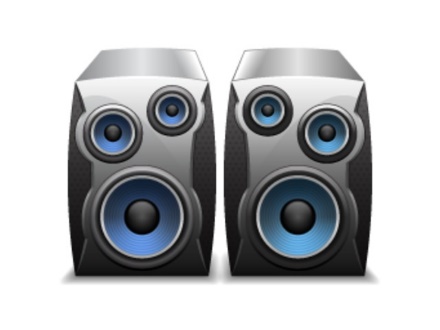 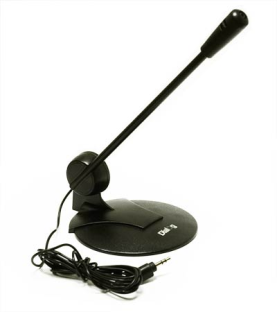 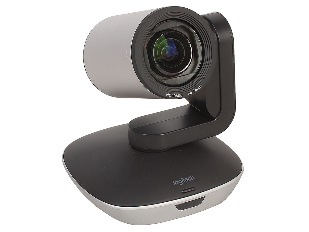 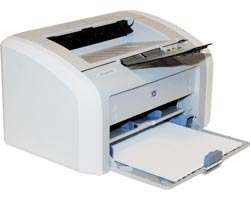 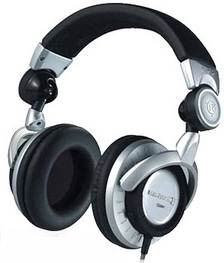 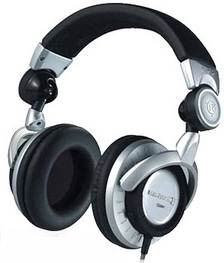 Устройства ввода и вывода
Устройства ввода
Устройства вывода
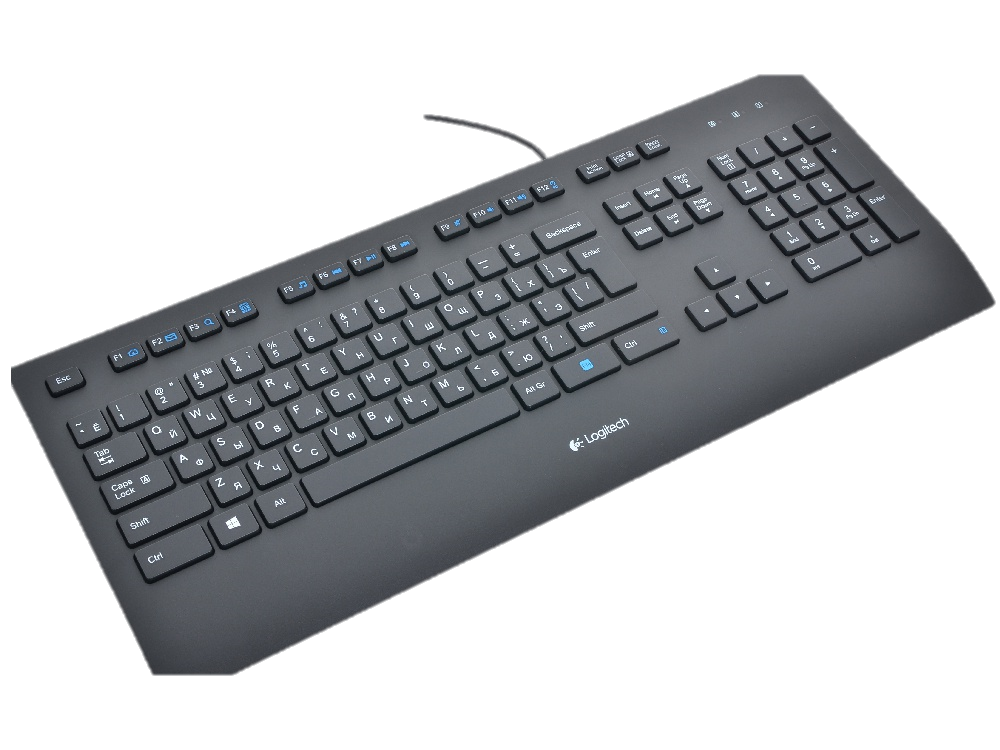 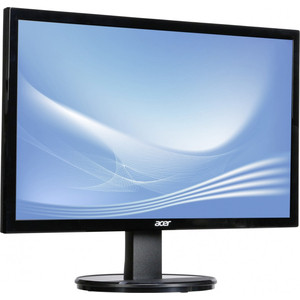 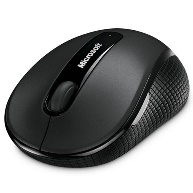 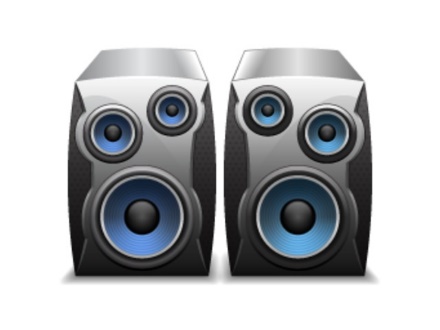 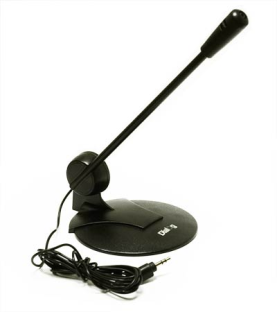 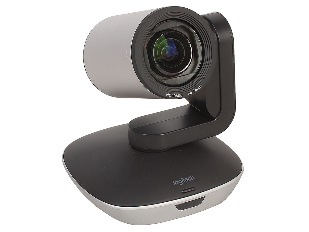 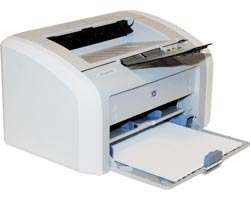 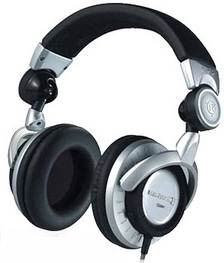 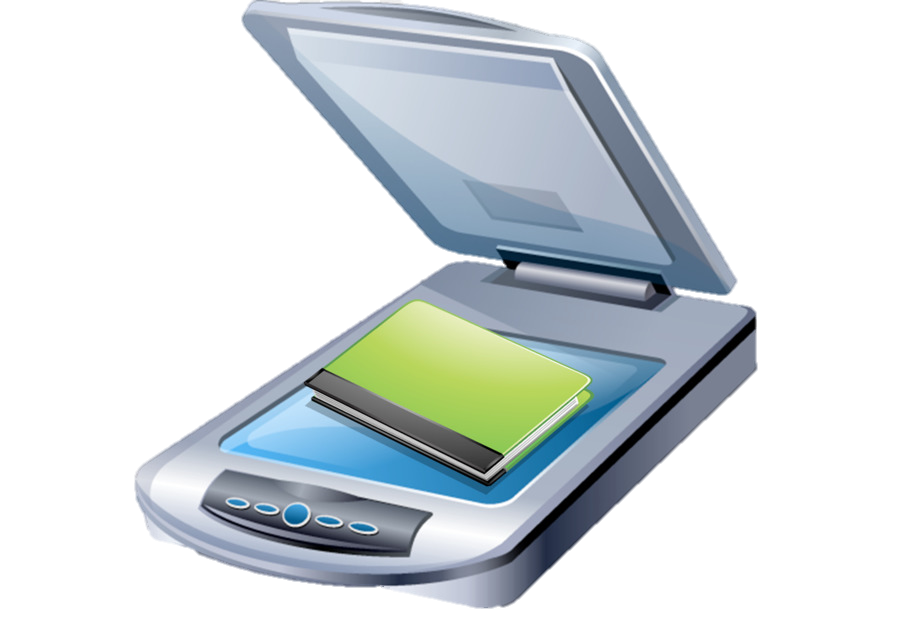 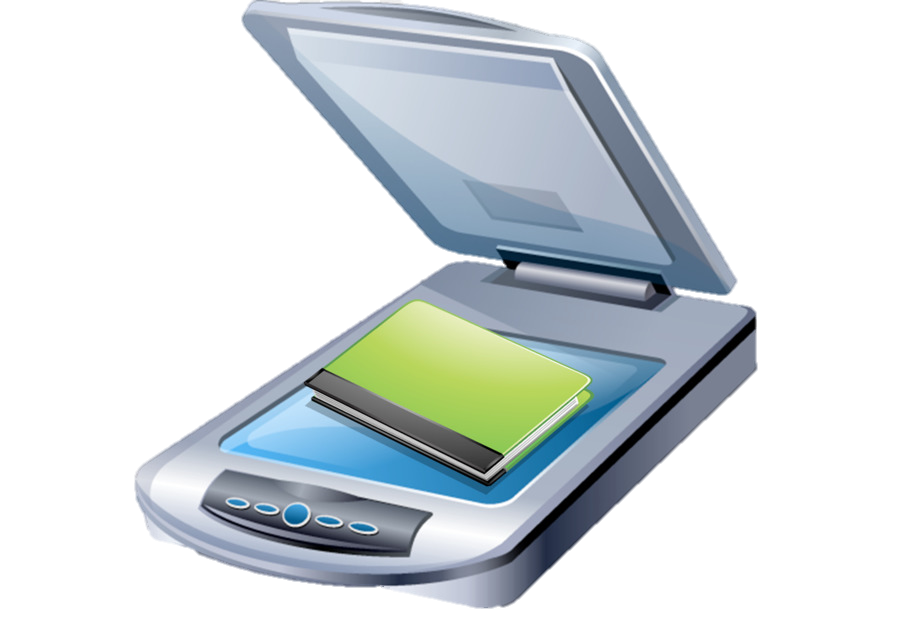 Устройства ввода и вывода
Устройства ввода
Устройства вывода
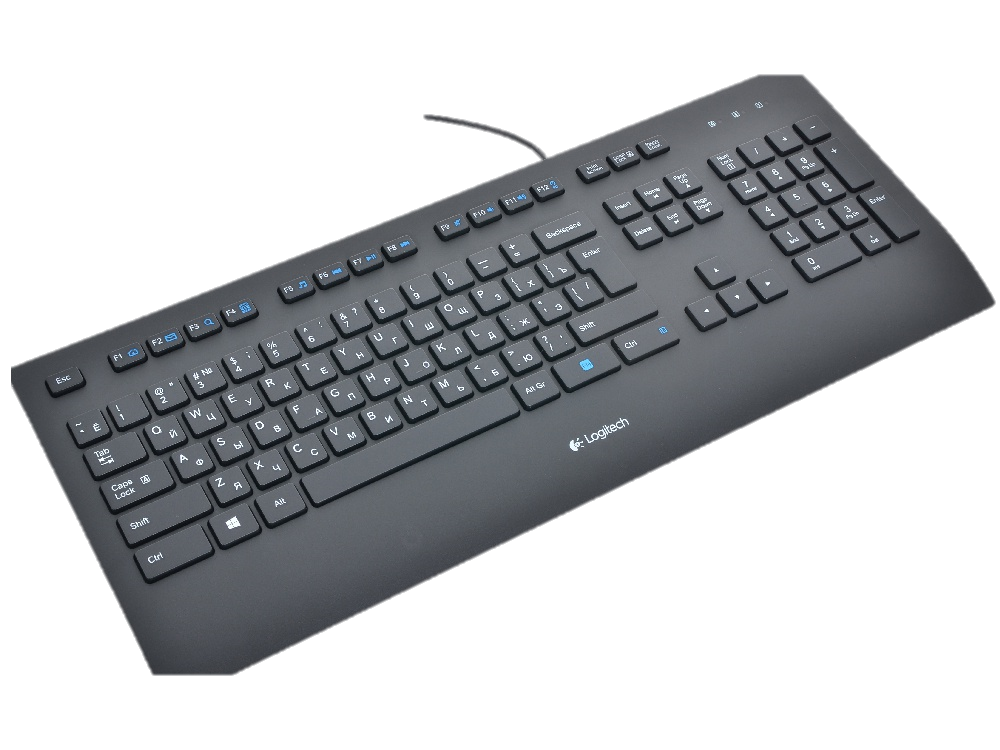 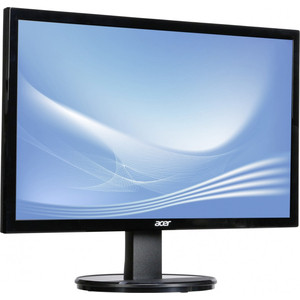 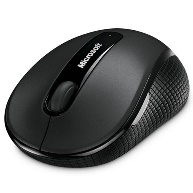 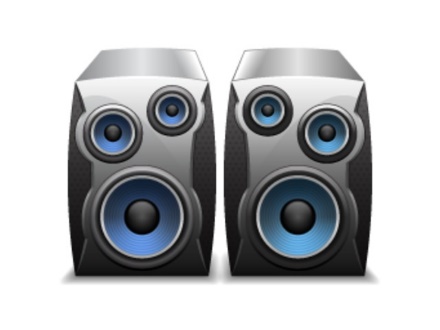 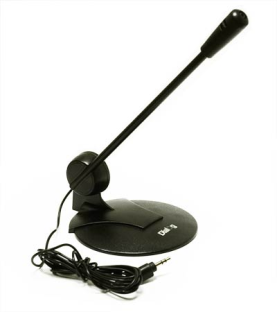 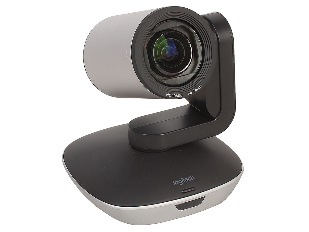 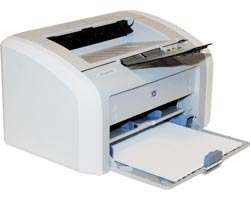 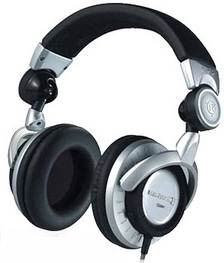 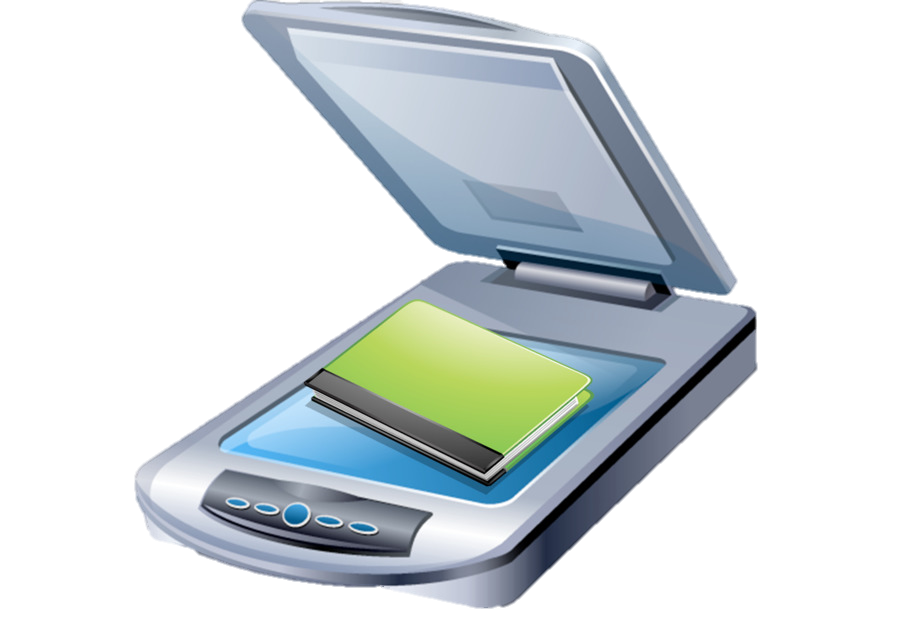 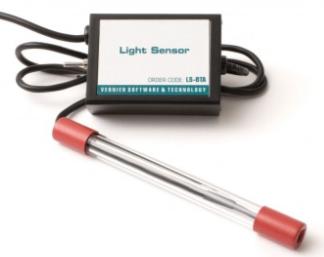 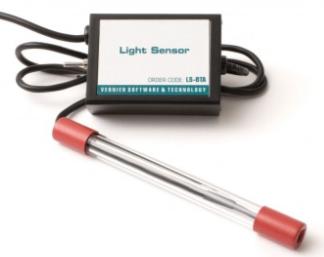 Устройства ввода и вывода
Устройства ввода
Устройства вывода
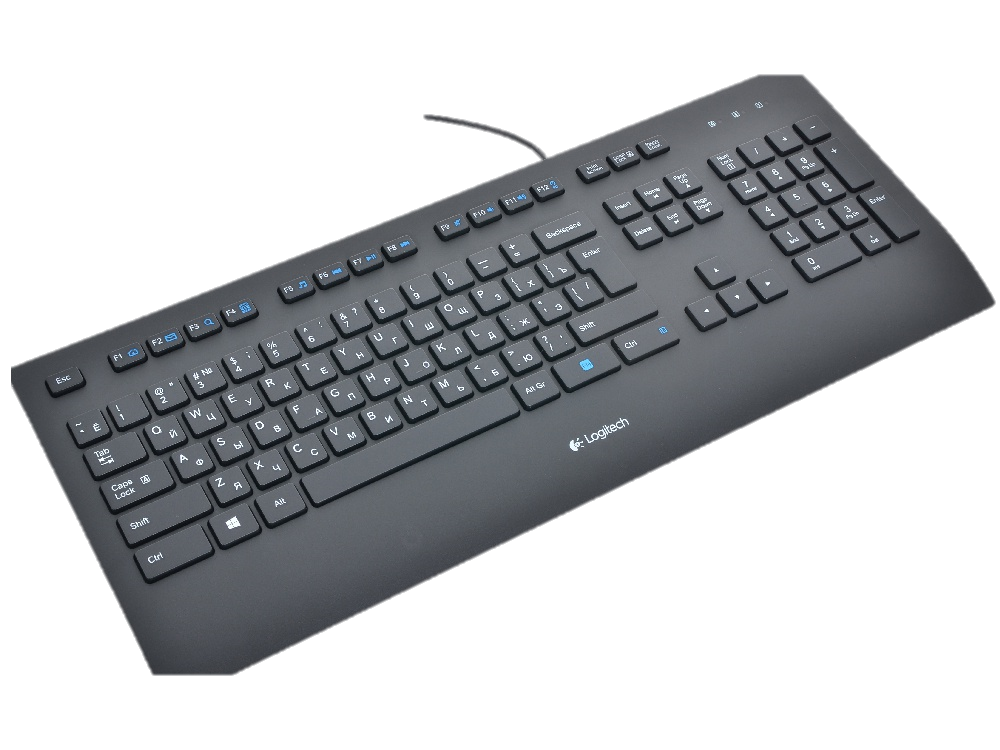 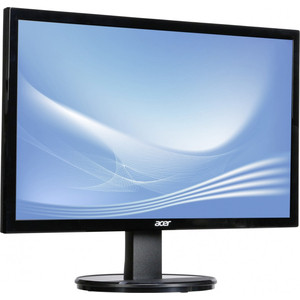 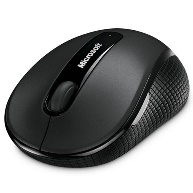 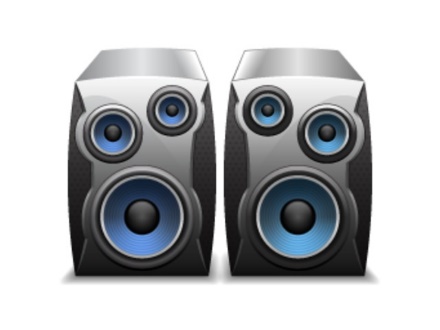 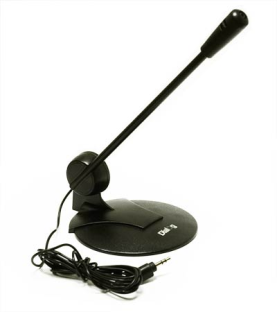 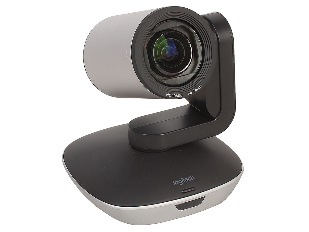 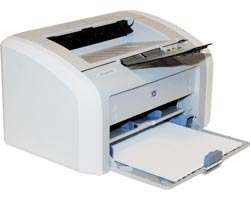 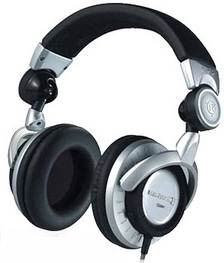 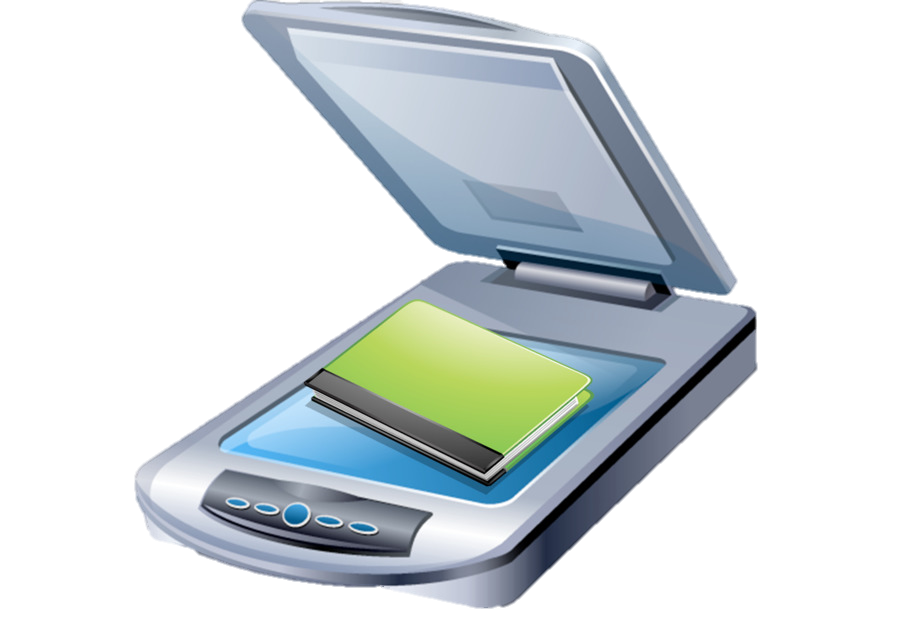 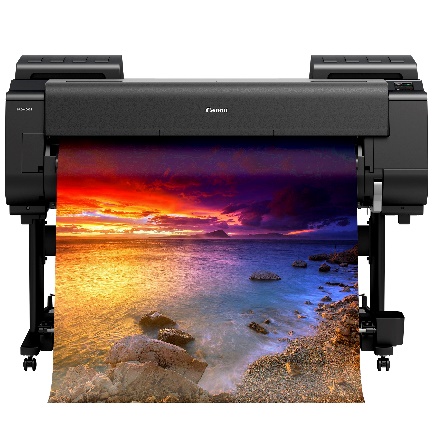 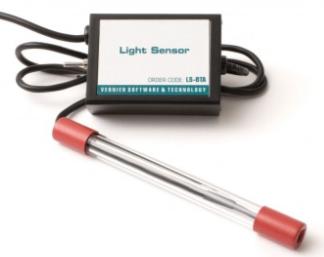 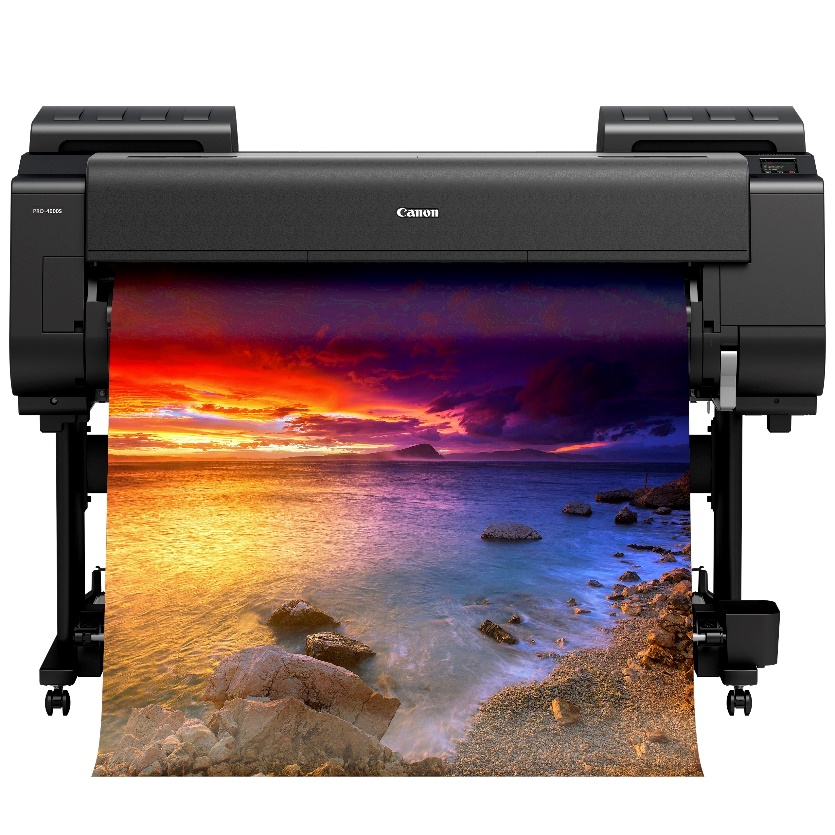 Устройства ввода и вывода
Устройства ввода
Устройства вывода
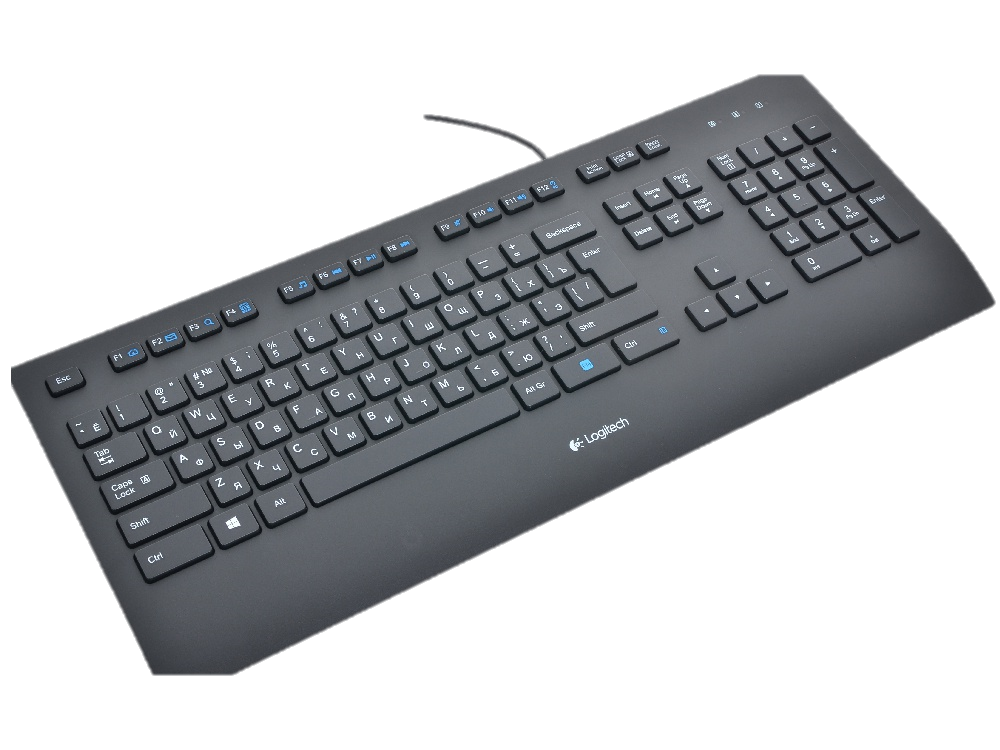 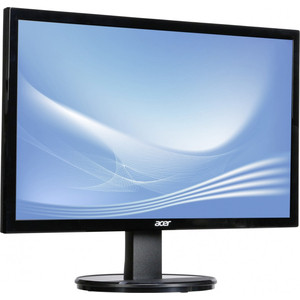 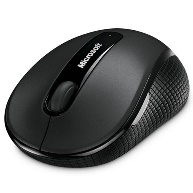 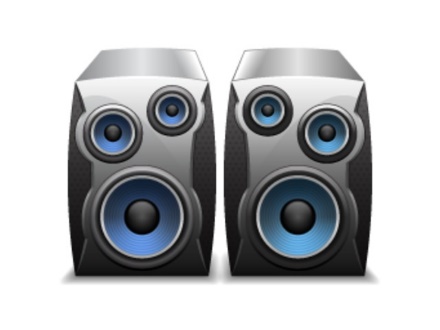 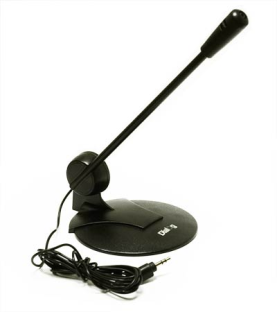 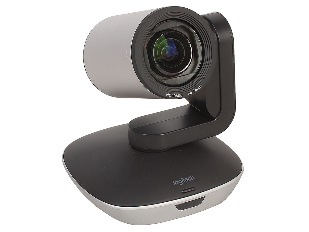 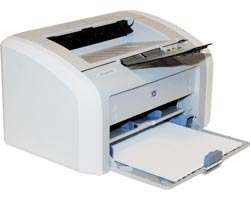 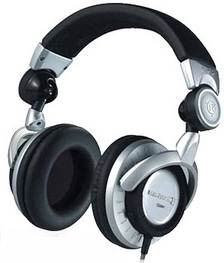 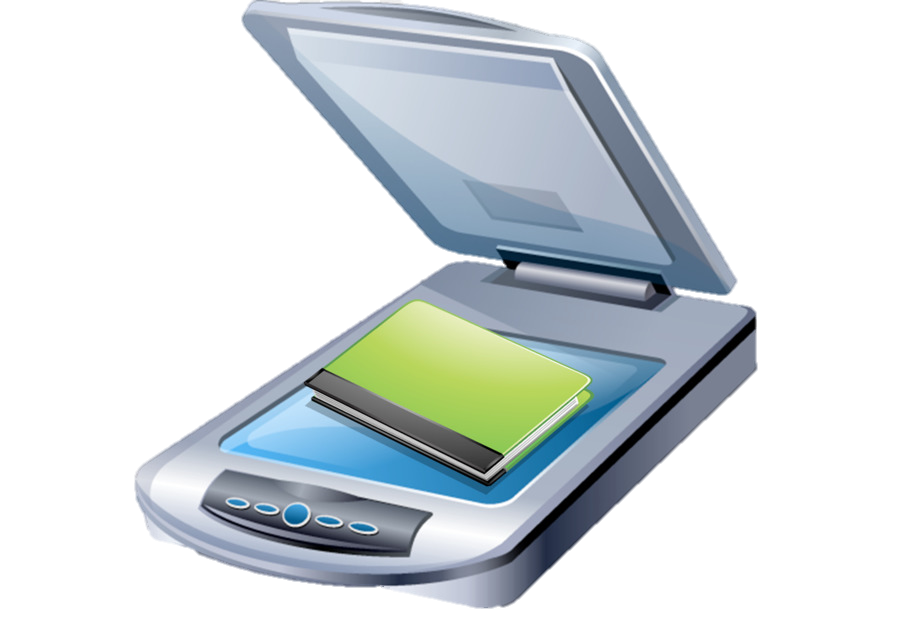 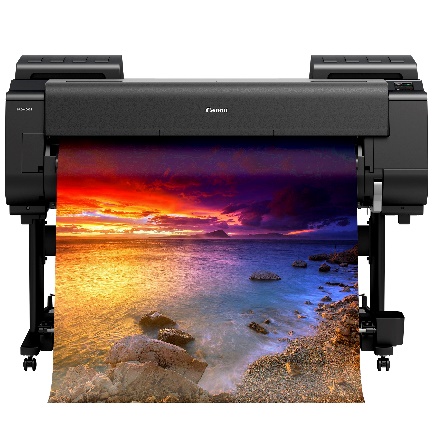 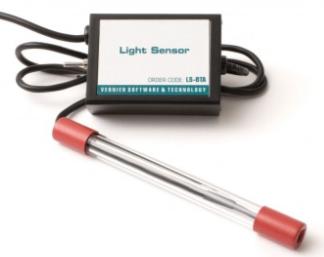 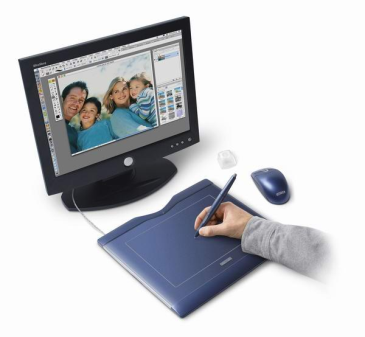 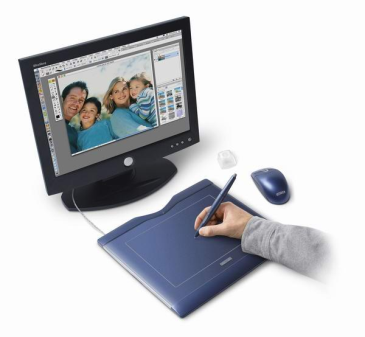 Устройства ввода и вывода
Устройства ввода
Устройства вывода
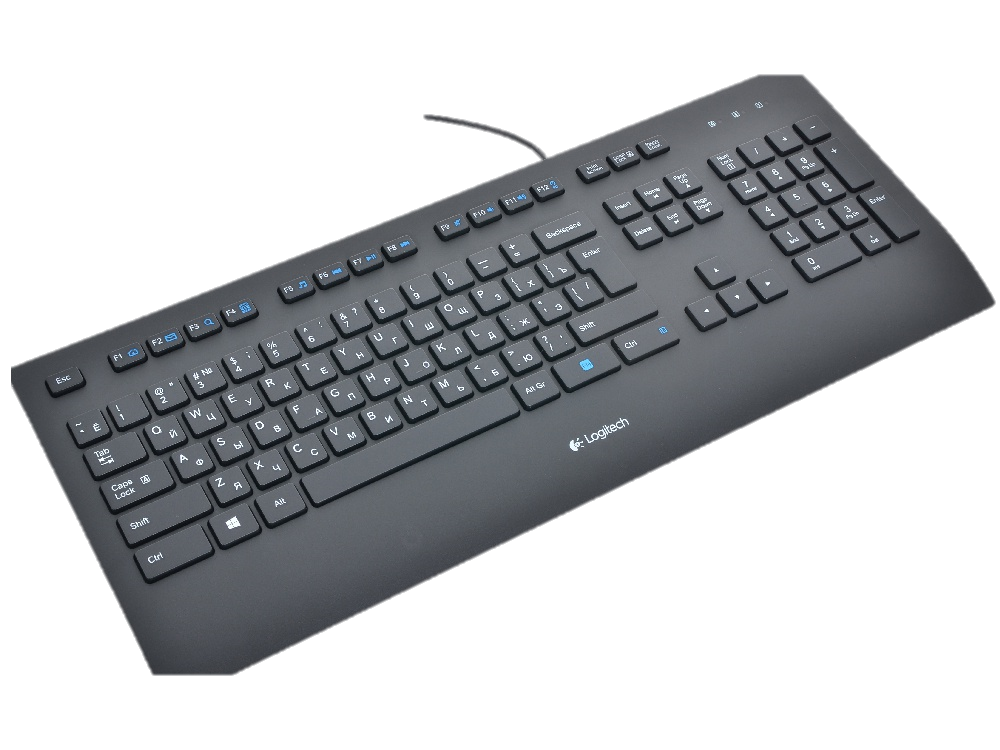 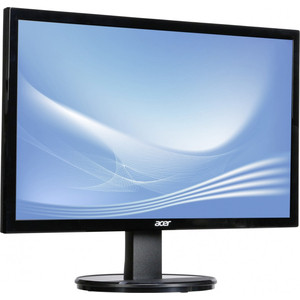 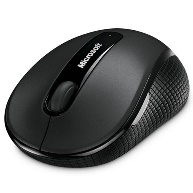 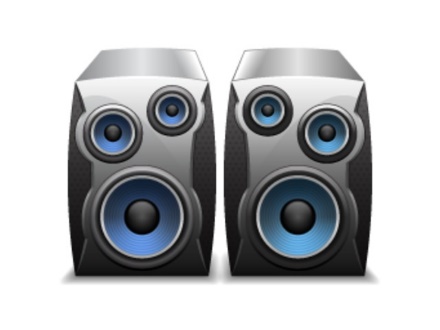 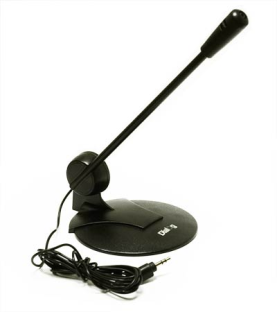 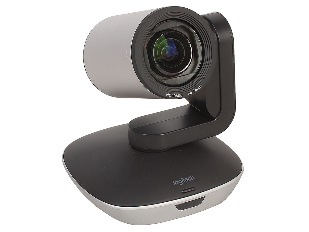 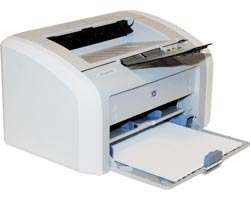 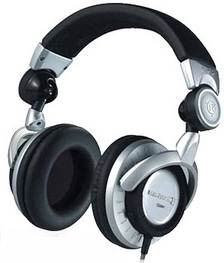 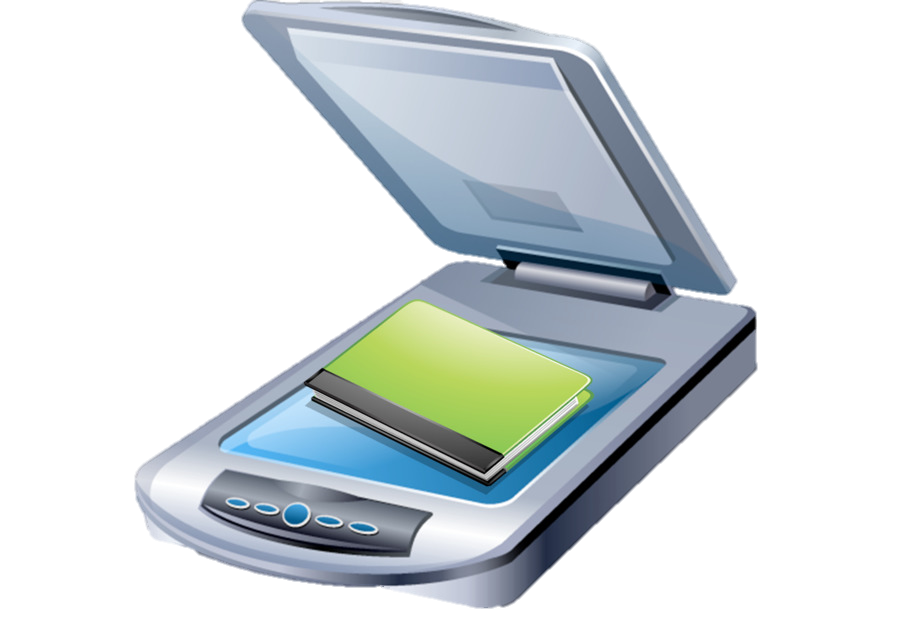 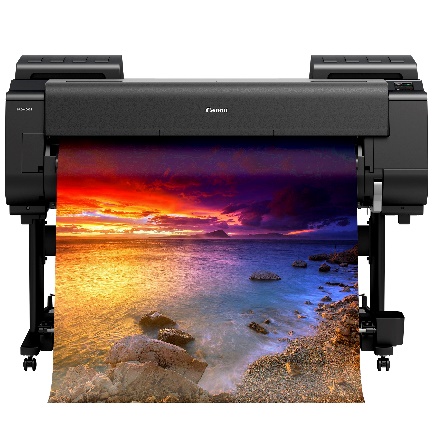 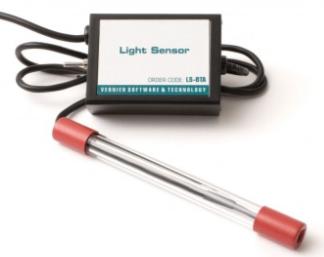 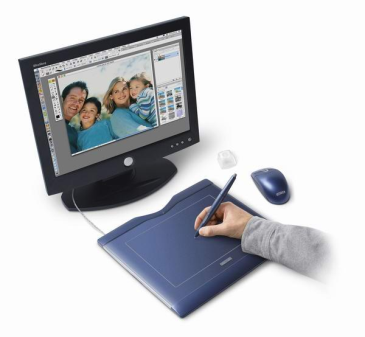 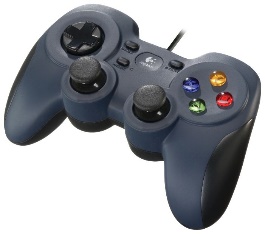 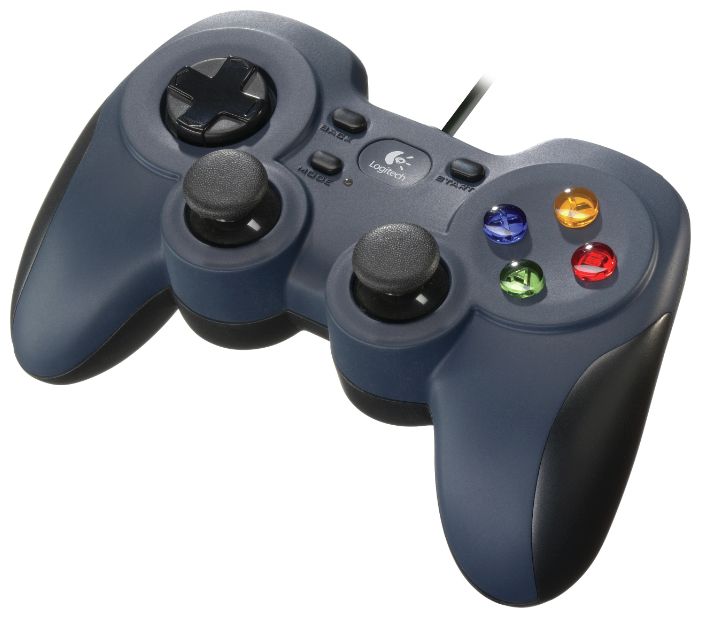 Устройства ввода и вывода
Устройства ввода
Устройства вывода
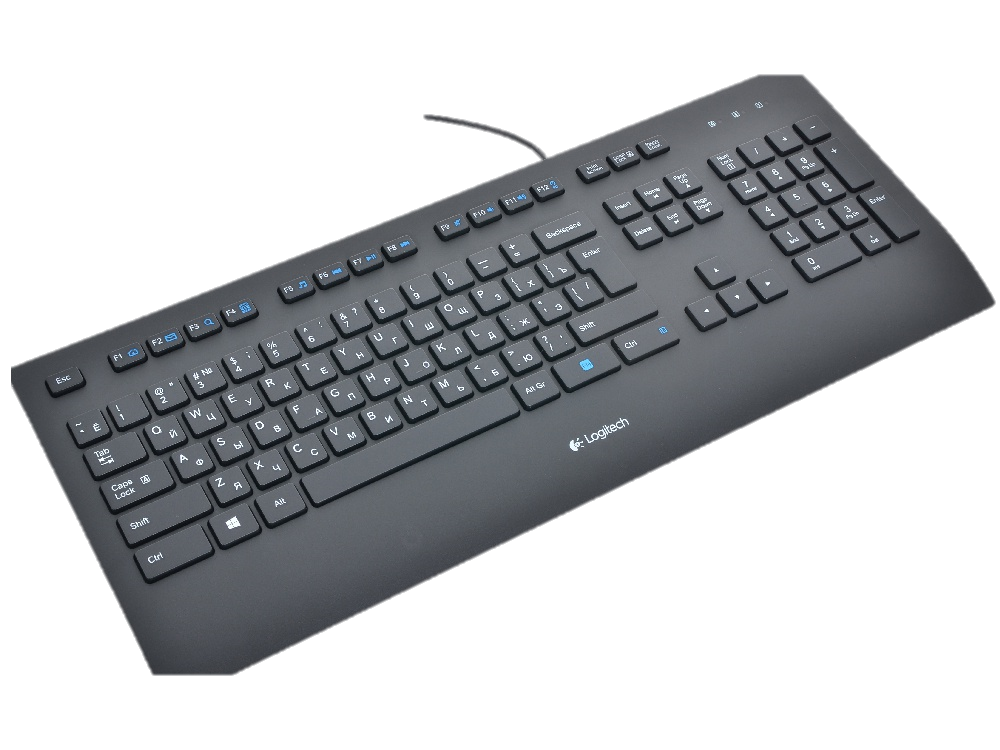 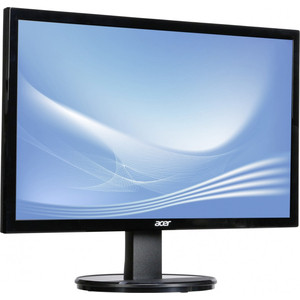 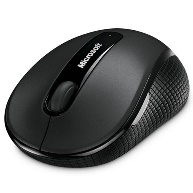 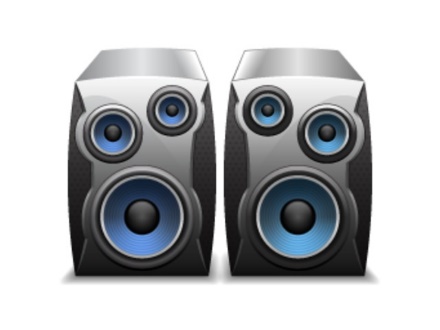 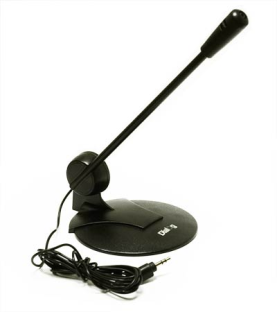 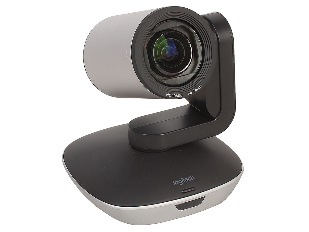 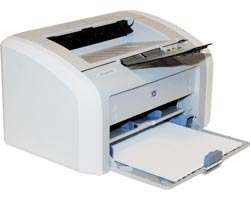 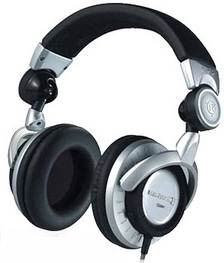 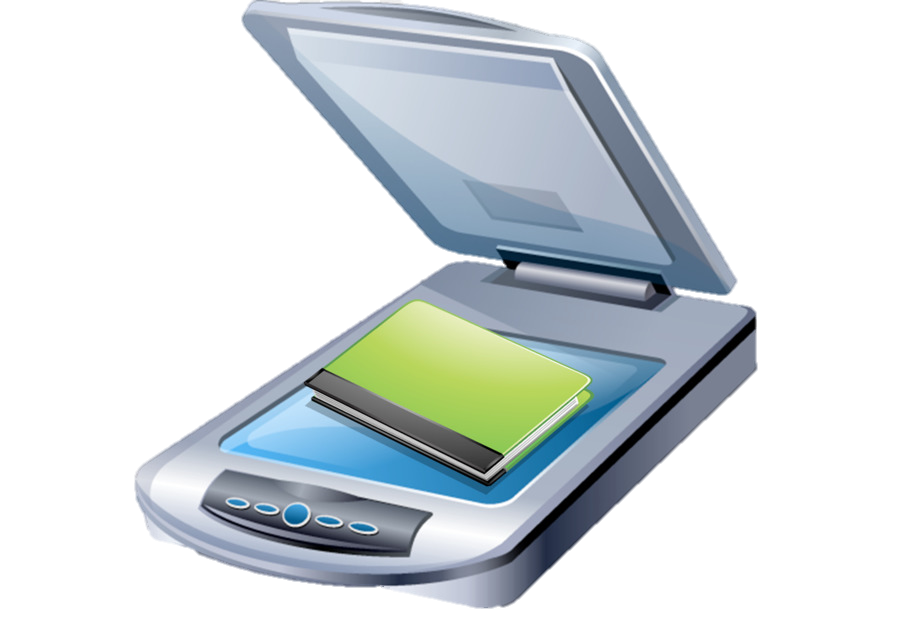 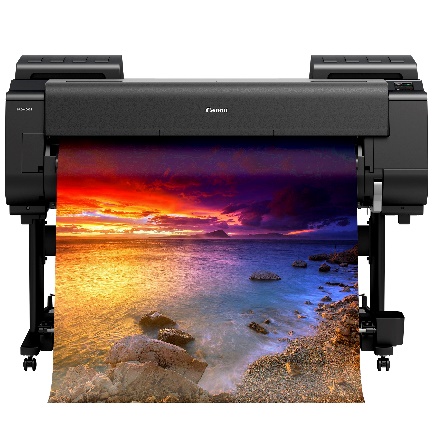 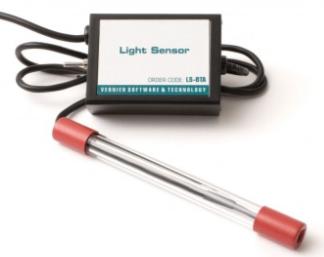 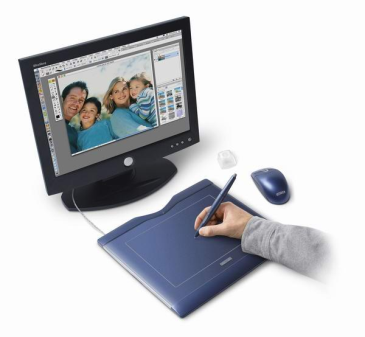 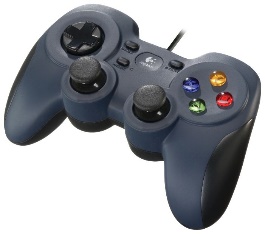 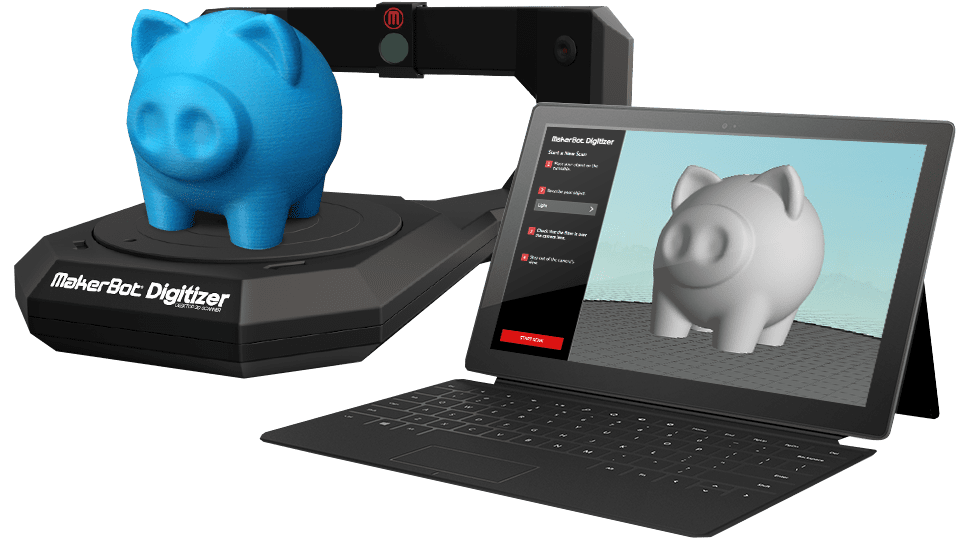 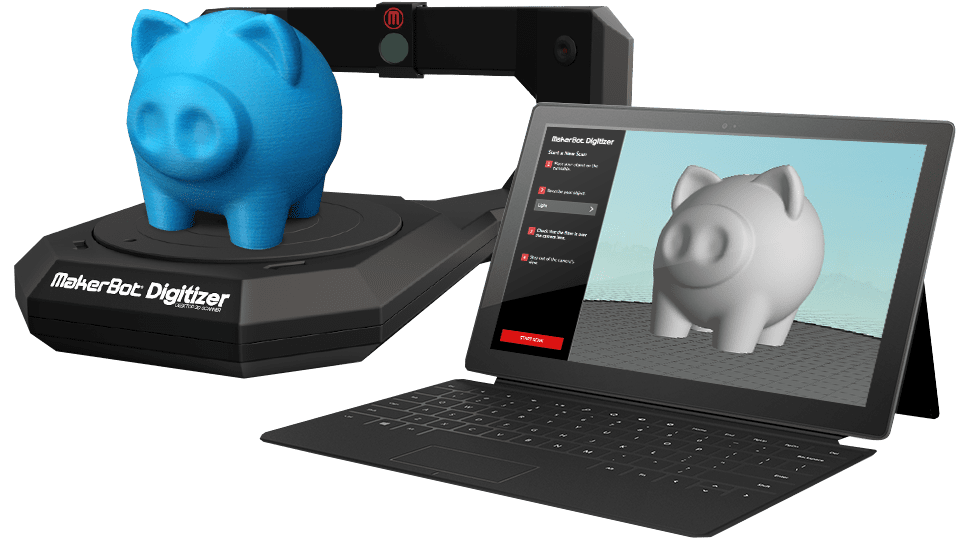 Устройства ввода и вывода
Устройства ввода
Устройства вывода
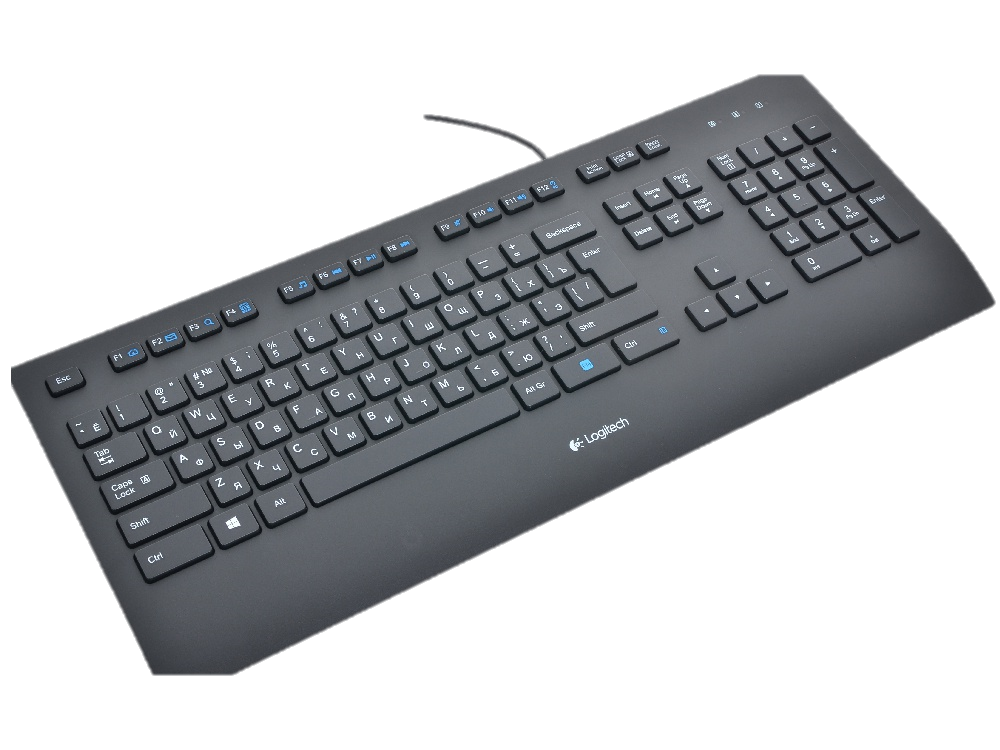 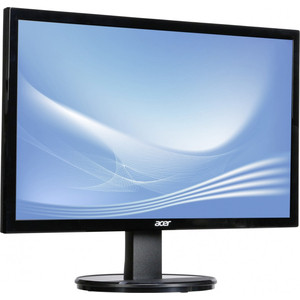 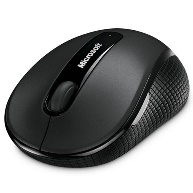 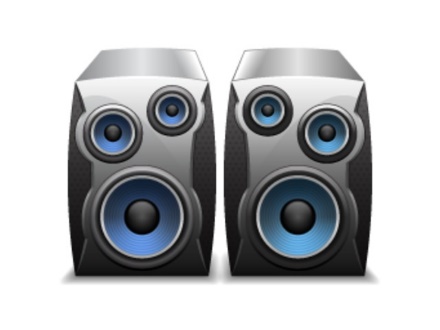 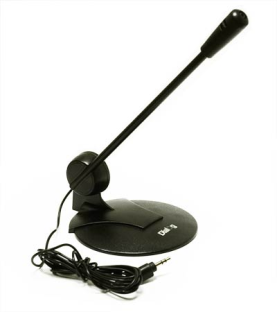 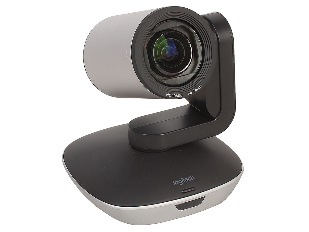 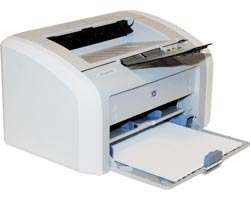 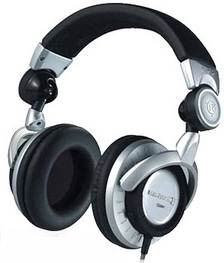 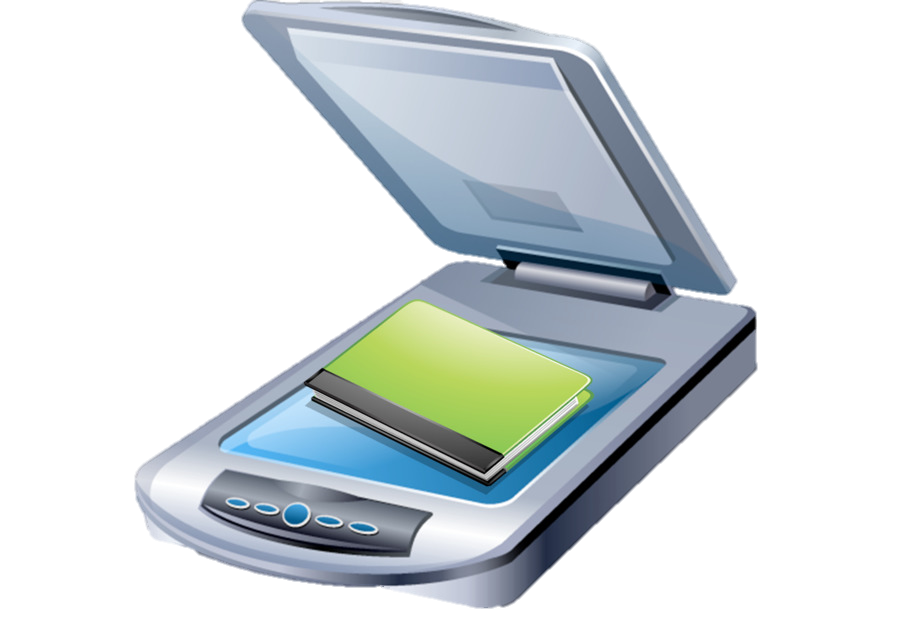 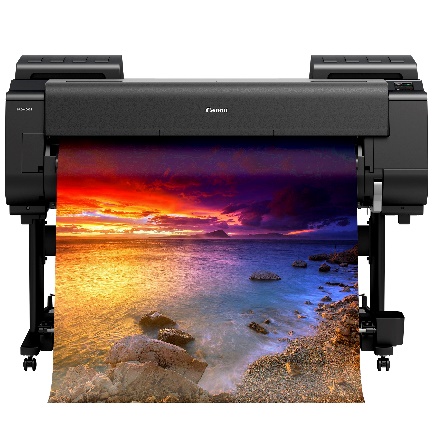 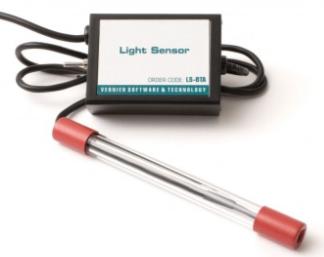 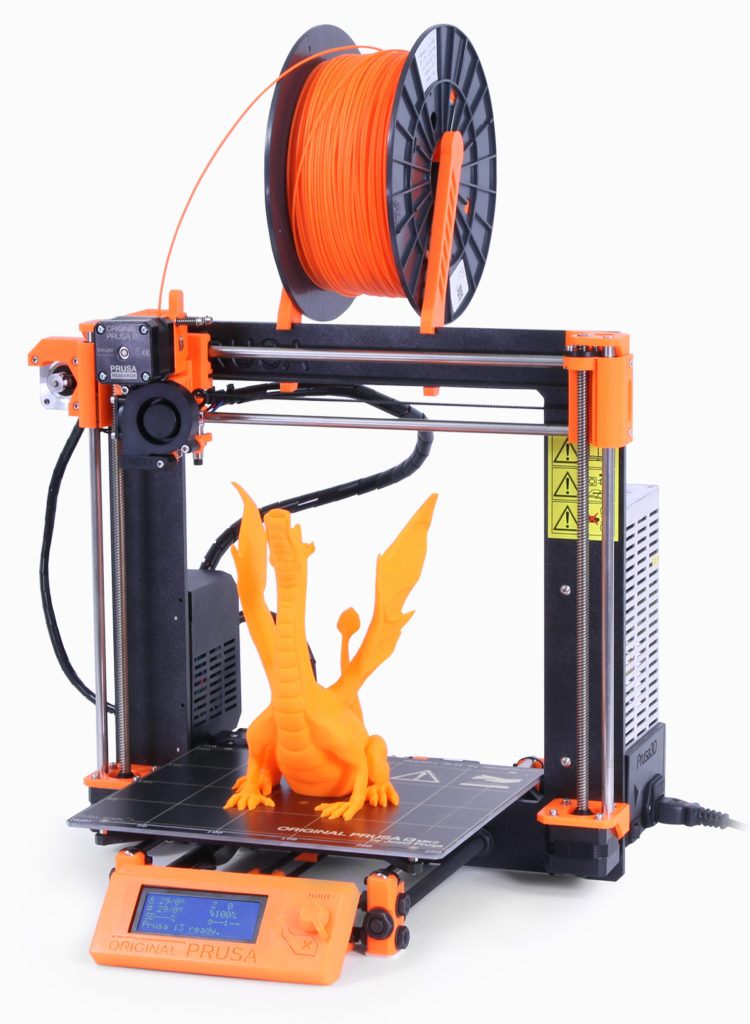 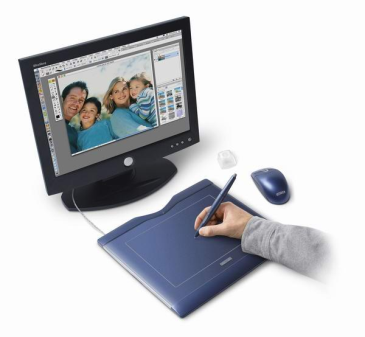 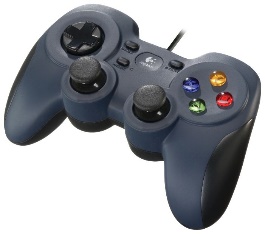 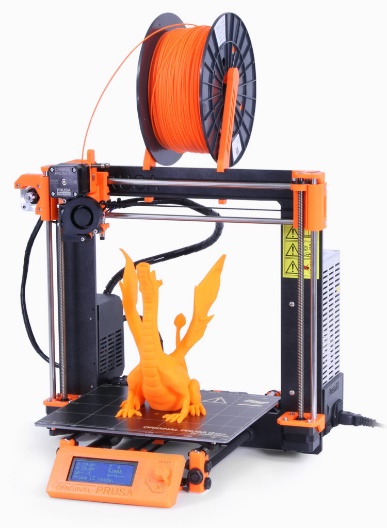 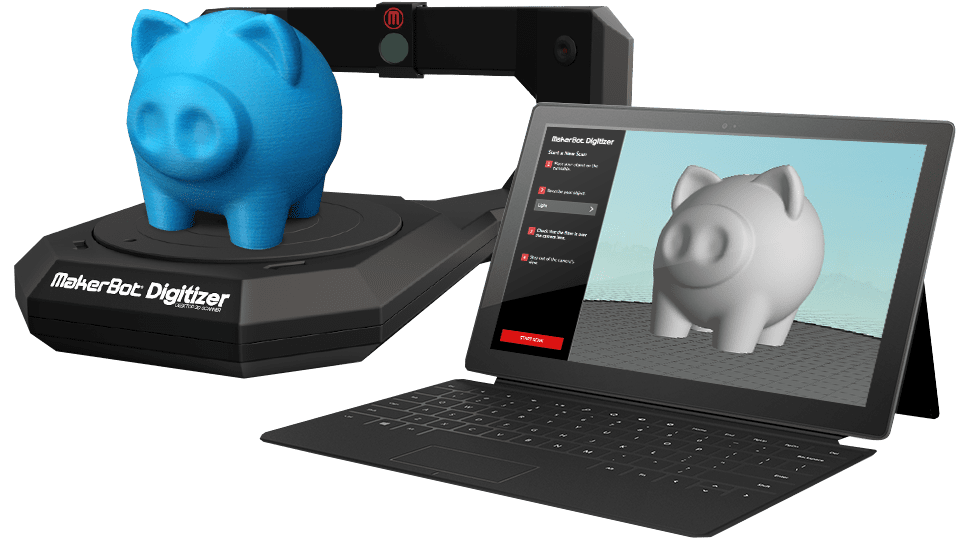 Устройства ввода и вывода
Устройства ввода
Устройства вывода
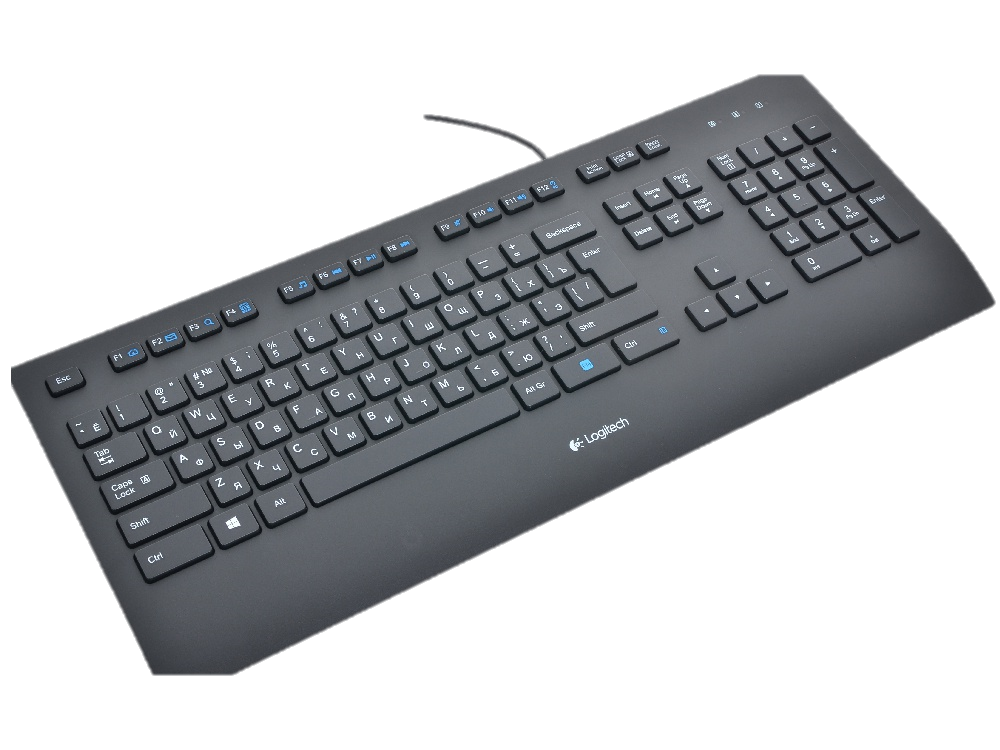 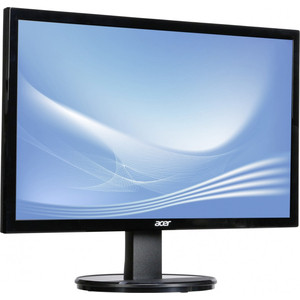 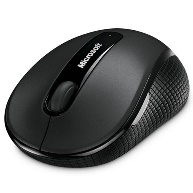 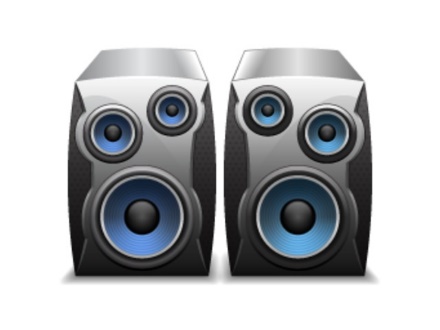 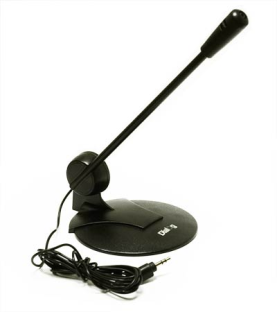 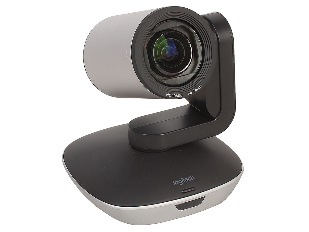 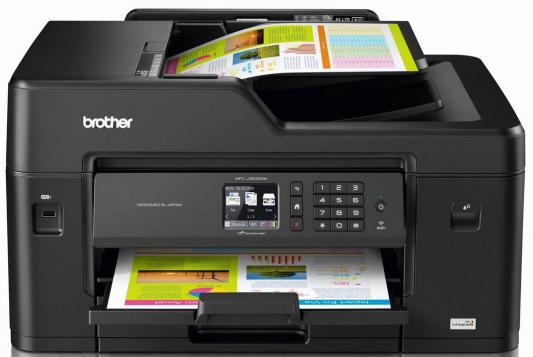 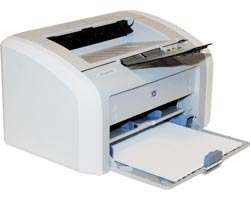 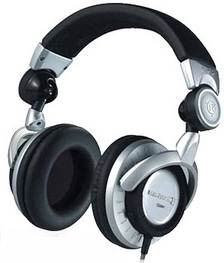 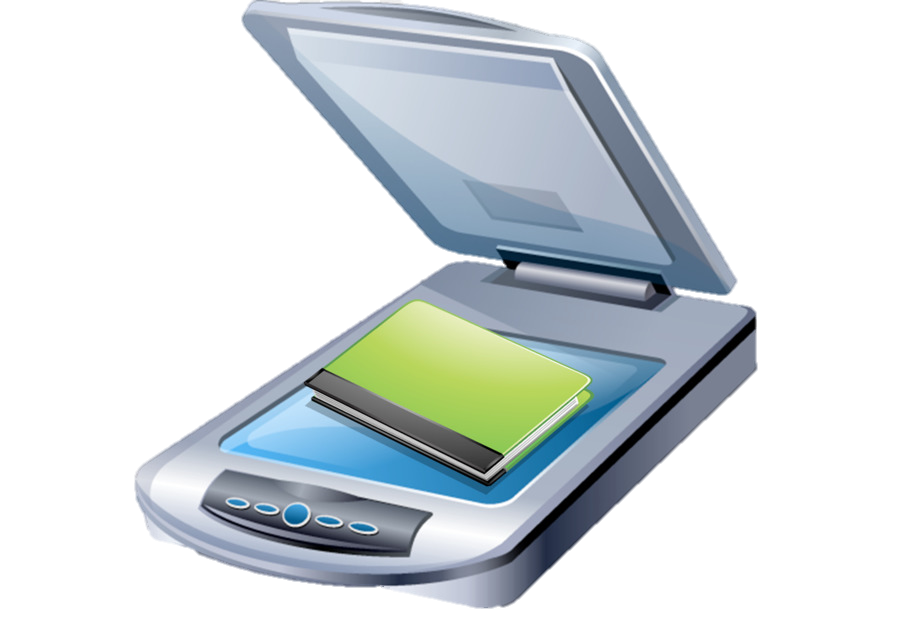 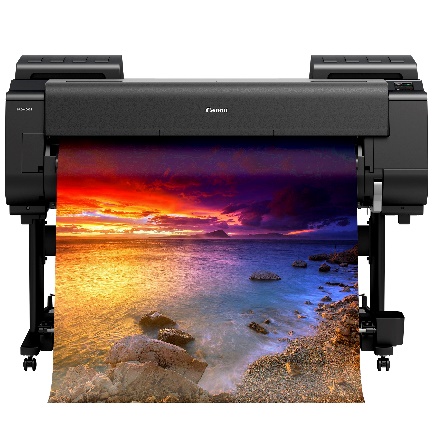 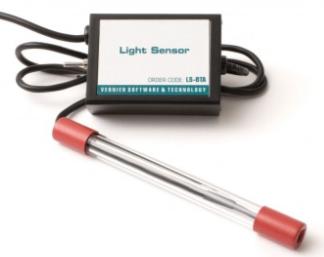 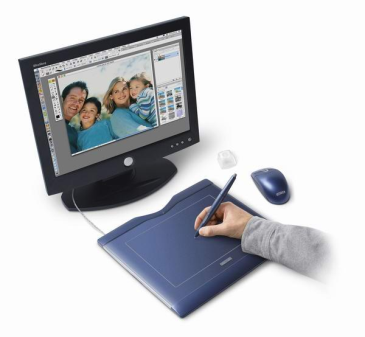 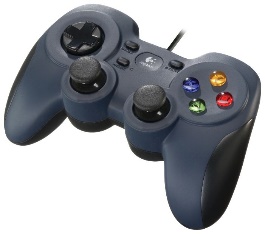 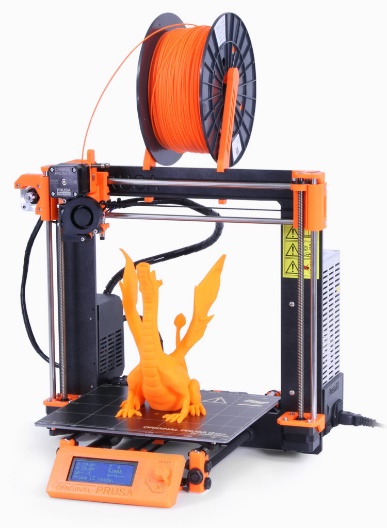 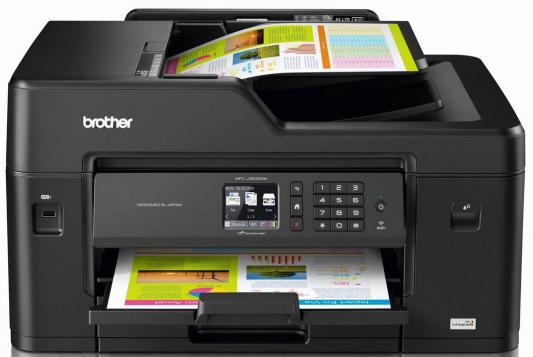 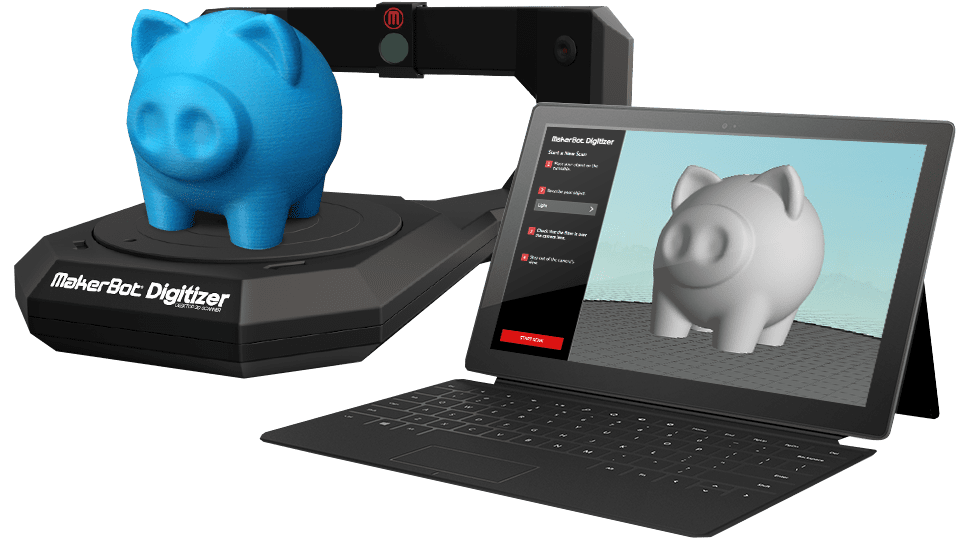 Устройства ввода и вывода
Устройства ввода
Устройства вывода
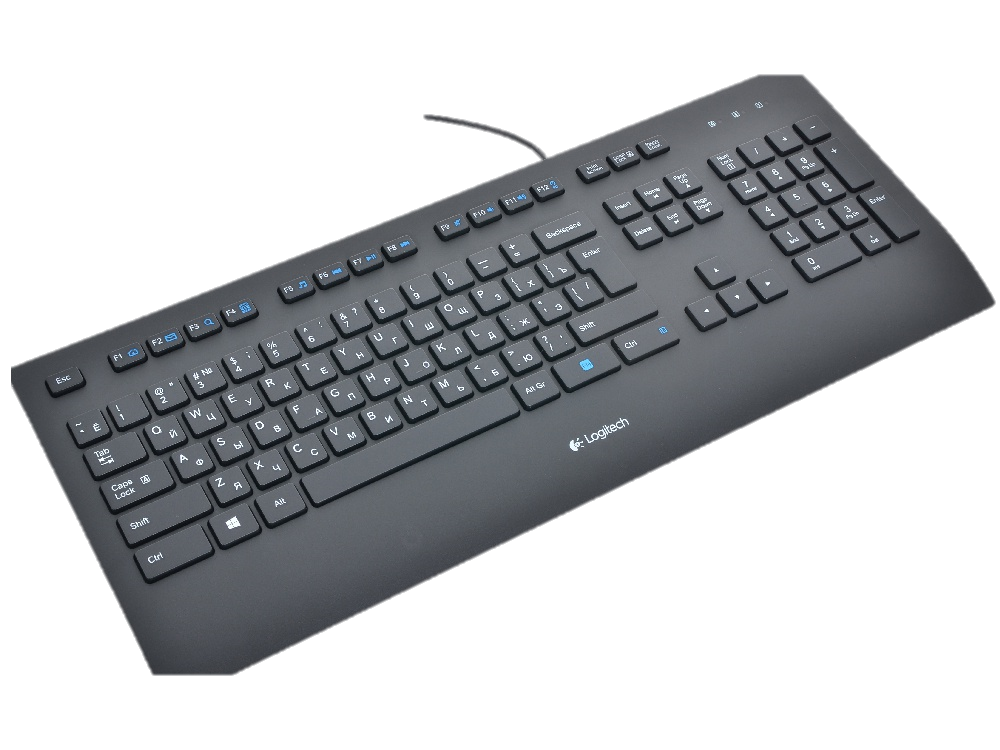 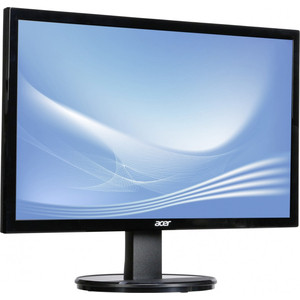 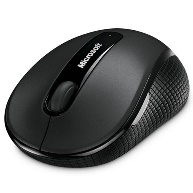 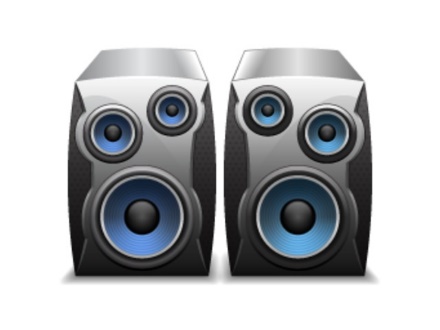 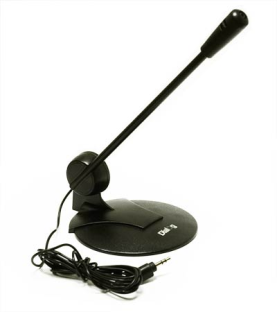 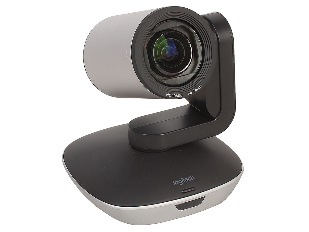 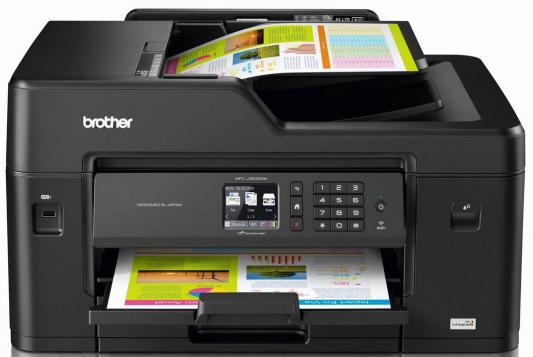 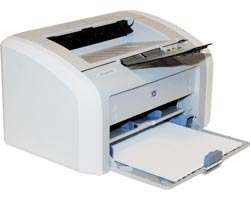 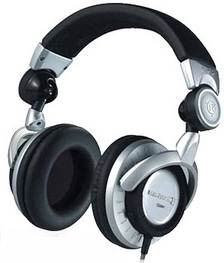 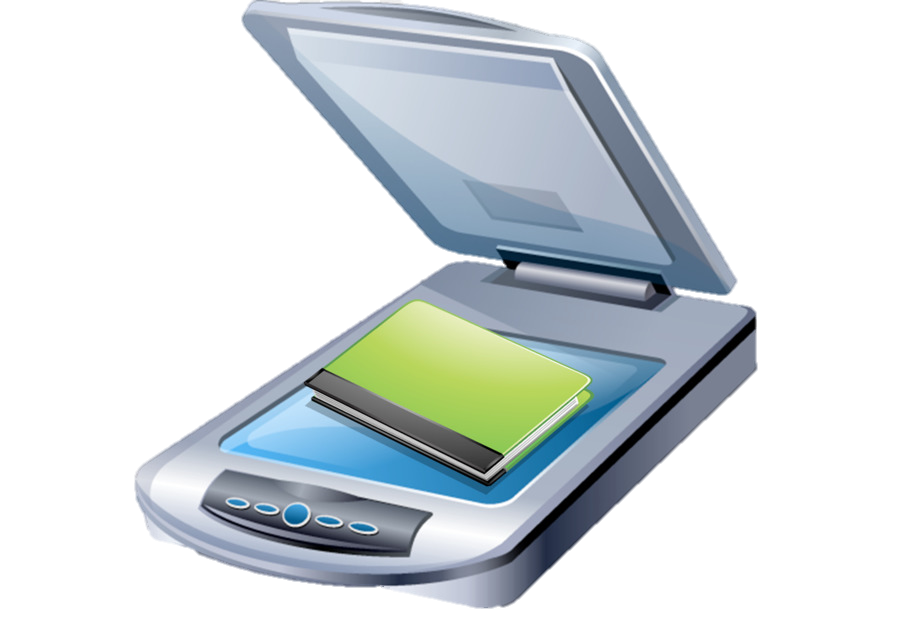 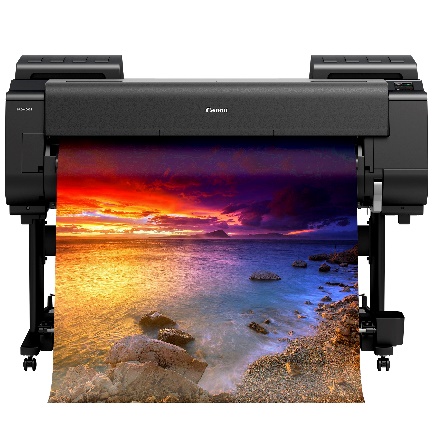 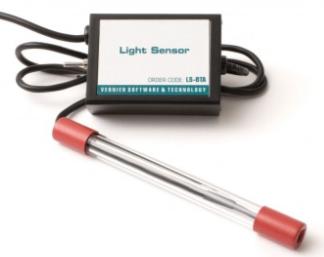 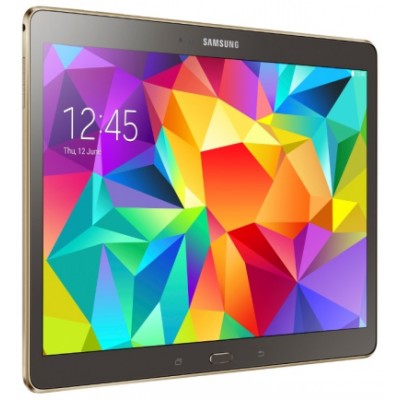 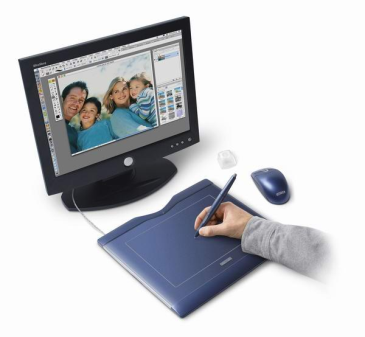 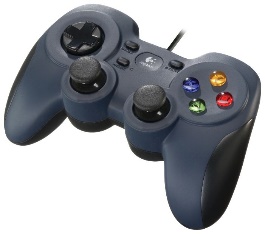 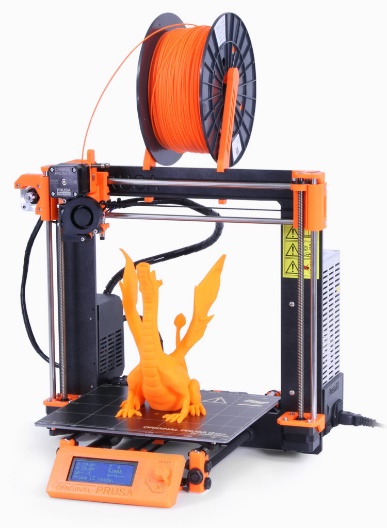 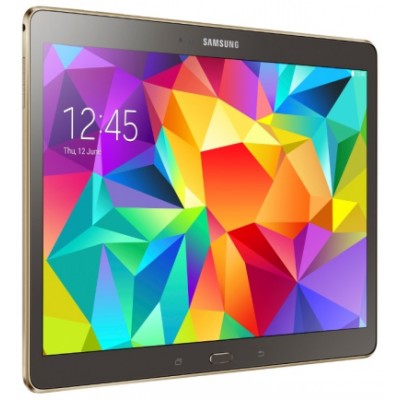 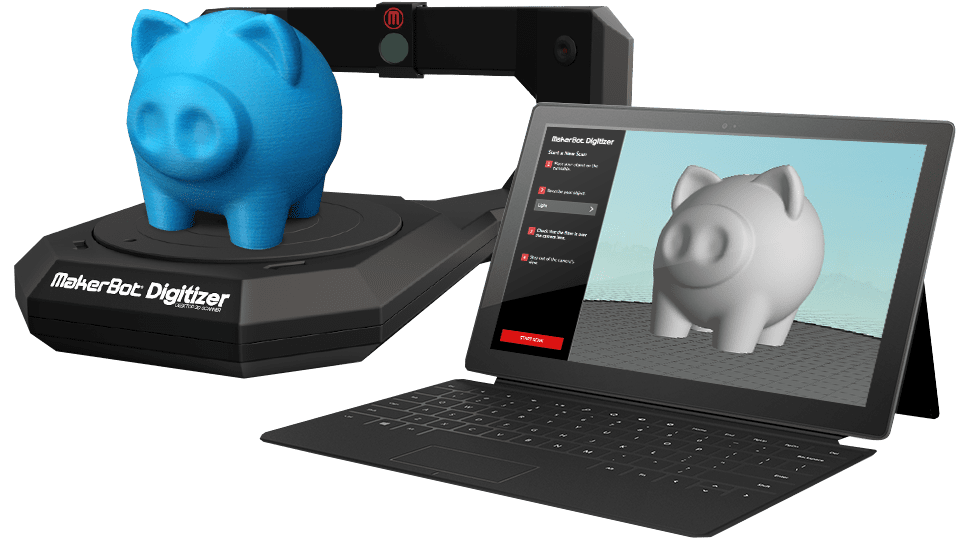 Устройства ввода
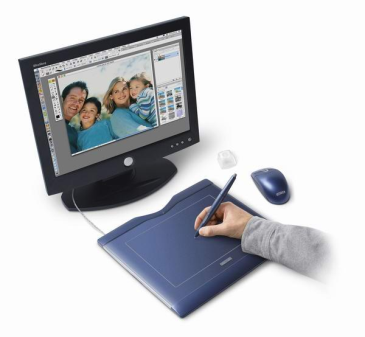 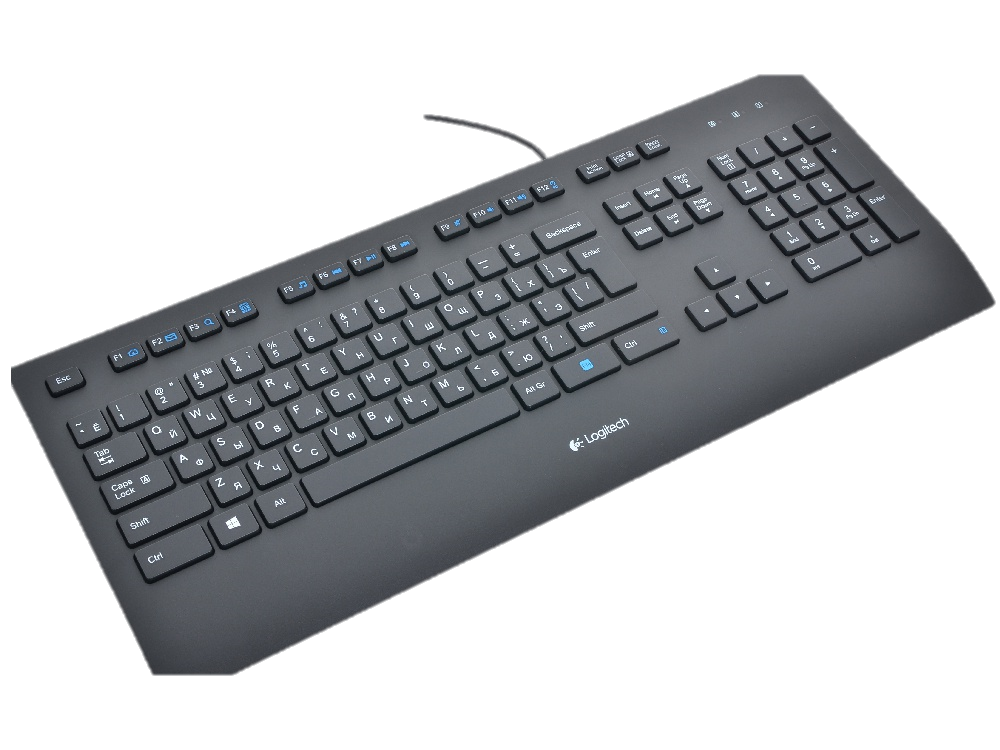 Устройством ввода называется устройство, которое:
позволяет человеку отдавать компьютеру команды
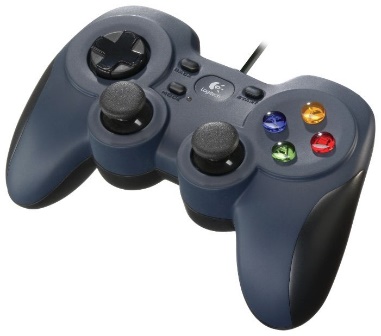 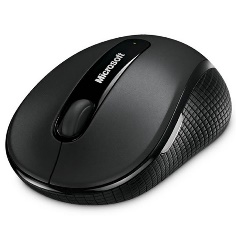 выполняет первичное преобразование данных в форму, пригодную для хранения и обработки в компьютере
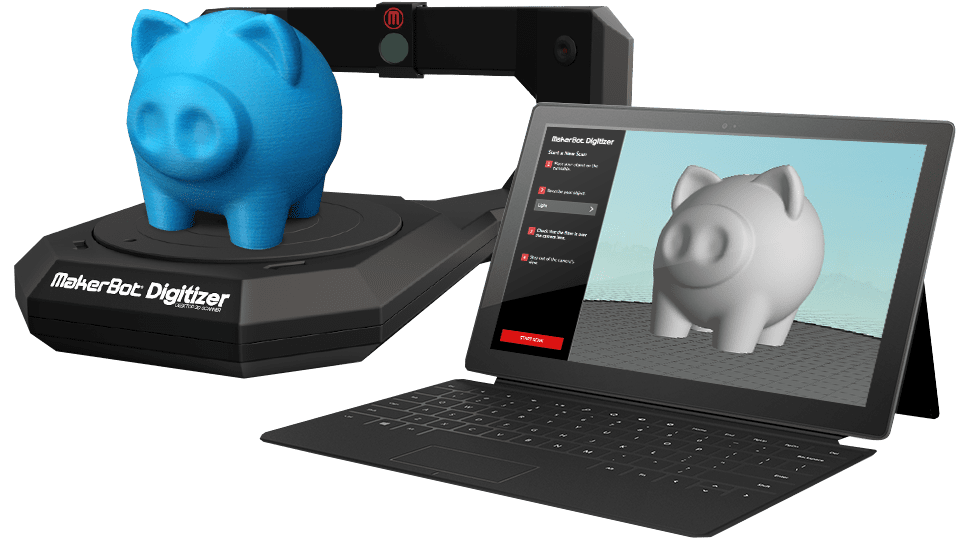 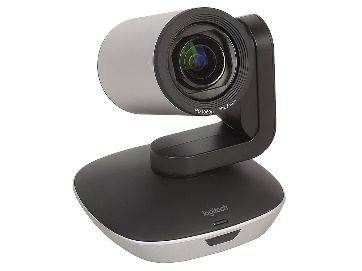 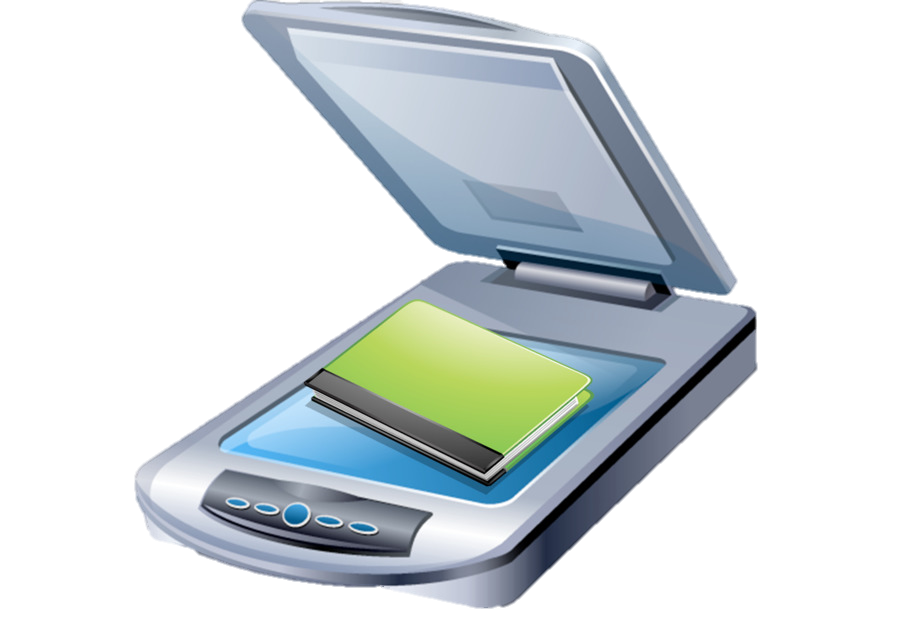 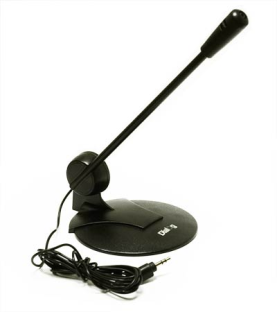 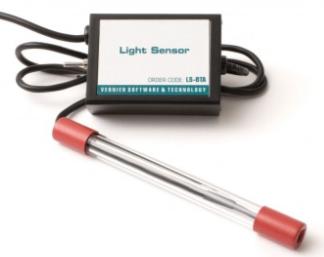 Устройства ввода
Клавиатура – устройство для ввода текста
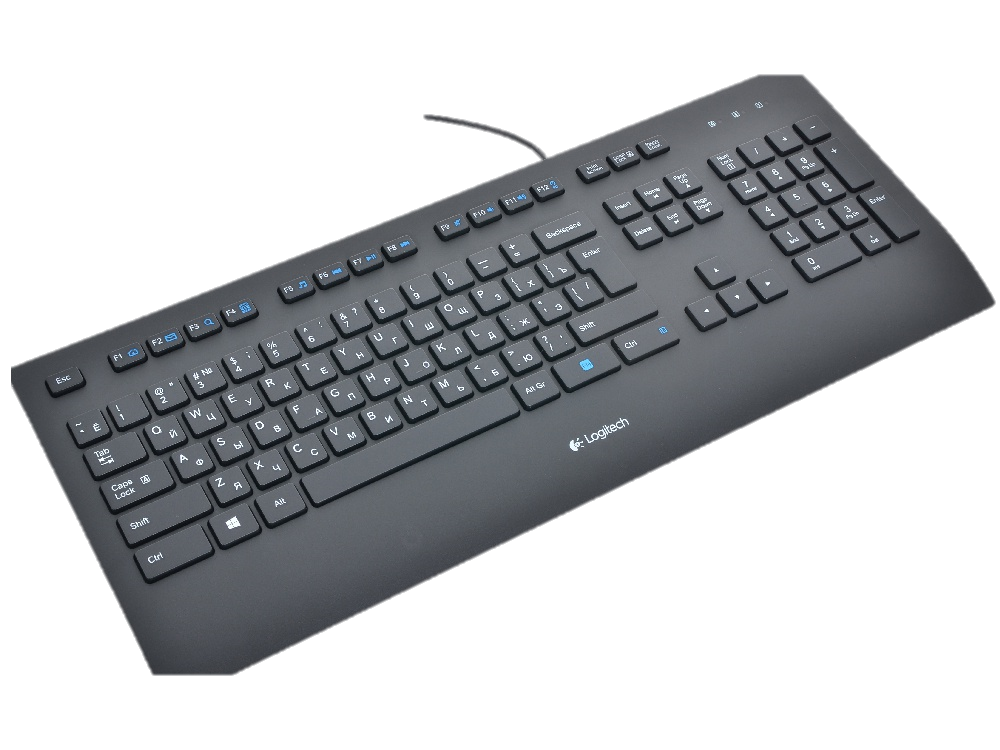 нажата клавиша с кодом 33
программа обработки
Ж
Манипуляторы – устройства, которые позволяют управлять компьютером
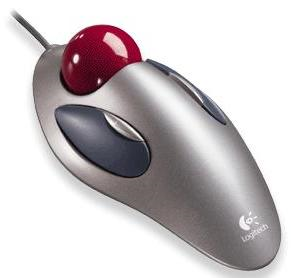 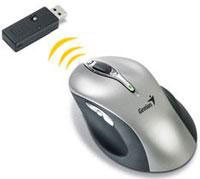 адаптер
мышь
трэкбол
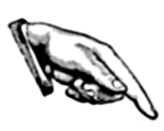 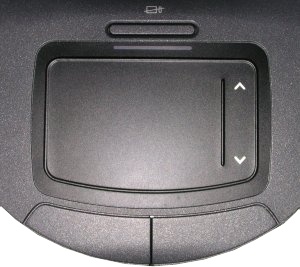 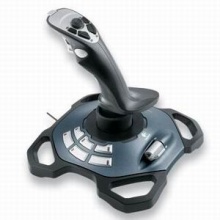 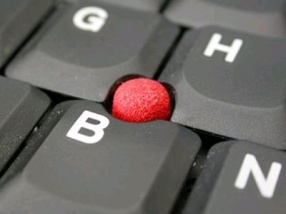 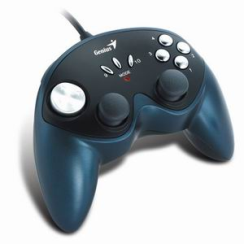 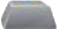 Устройства ввода
Сканер — это устройство для ввода изображений
барабанные
планшетные
ручные
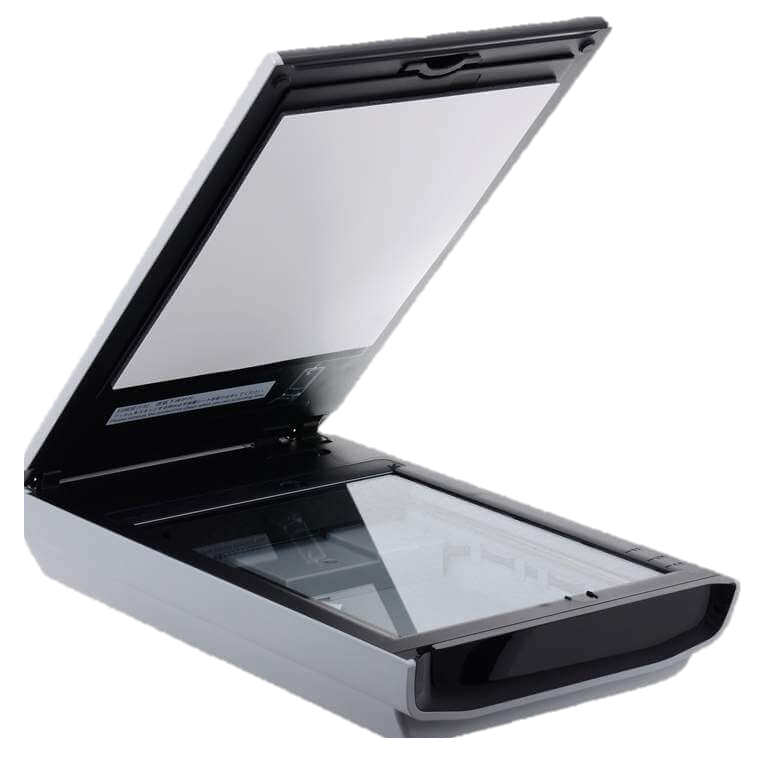 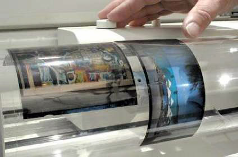 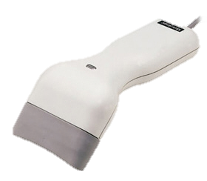 книжные
3D - сканер
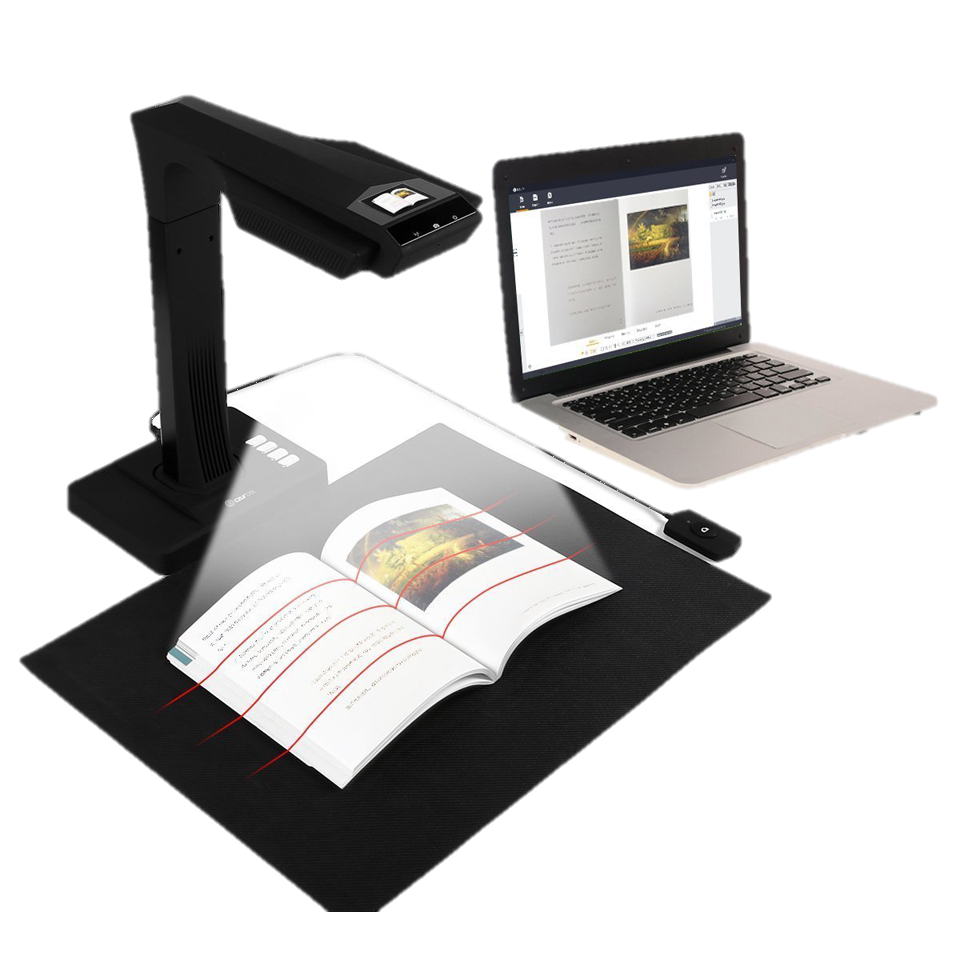 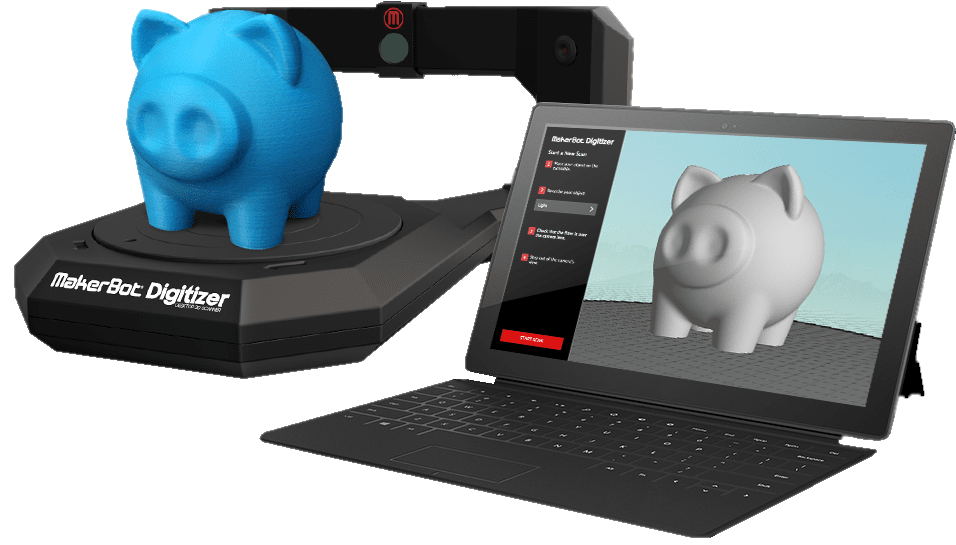 Устройства ввода
Дискретизация
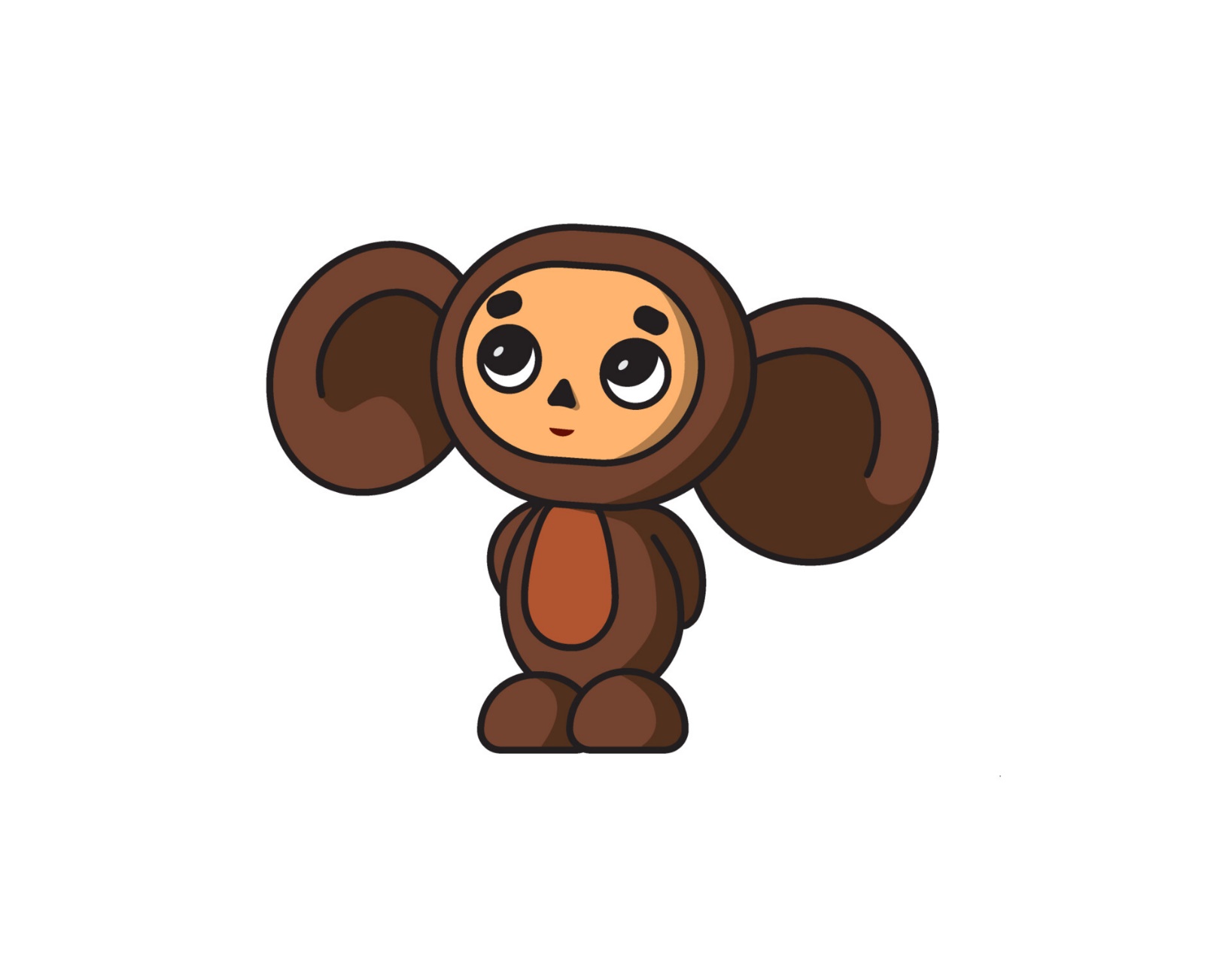 24
Сканер
1 дюйм = 2,54 см
на бумаге
1 дюйм = 40 пикселей
в компьютере
пиксель
= 40 ppi
40 пикселей на 1 дюйм
Разрешающая способность — это максимальное количество точек на единицу длины, которые способен различить сканер
ppi = pixels per inch, пиксели на дюйм
150-300 ppi – низкое разрешение
300 ppi – сканирование любительских фотодо 5400 ppi – сканирование фотопленки
 планшетные – до 5400 ppi	
барабанные – до 14400 ppi
Устройства ввода
Разрешающая способность
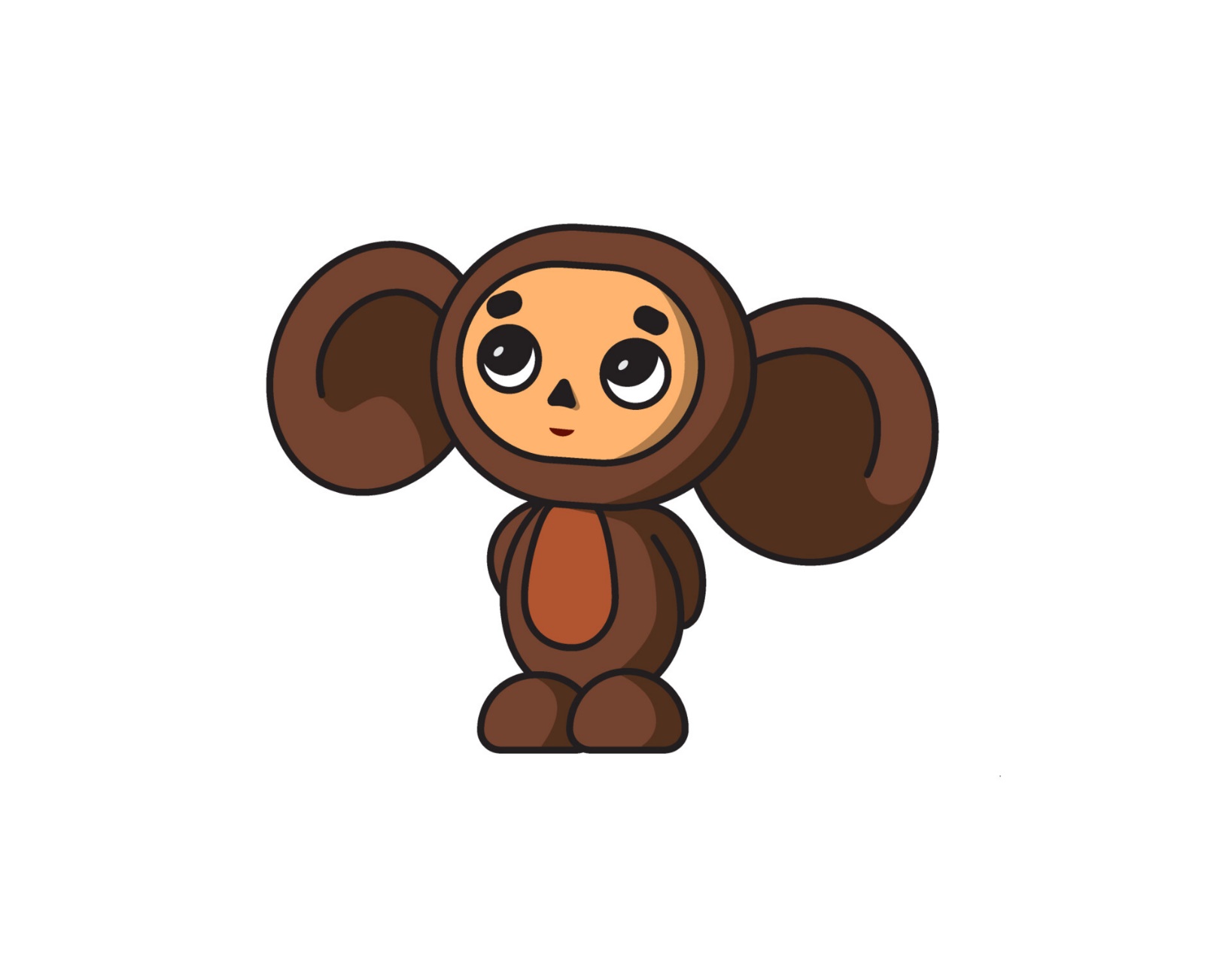 50 ppi
150 ppi
26
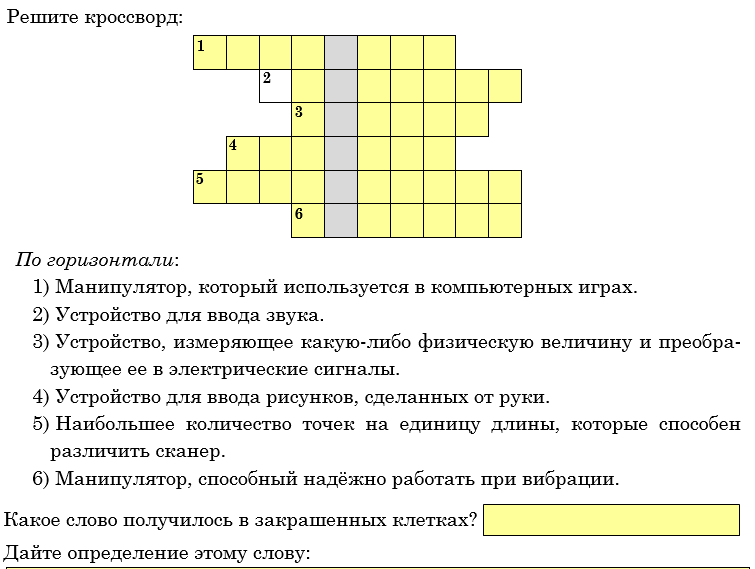 д   ж    о     й     с     т     и     к
              м    и     к     р    о     ф    о     н
                      д    а     т     ч     и     к
        п    л     а     н    ш    е     т
 р    а     з     р     е    ш    е     н    и     е
                      т     р    е     к     б    о     л
сканер
Устройства вывода
это устройства, которые представляют компьютерные данные в форме, понятной человеку
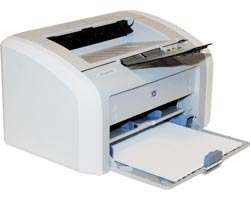 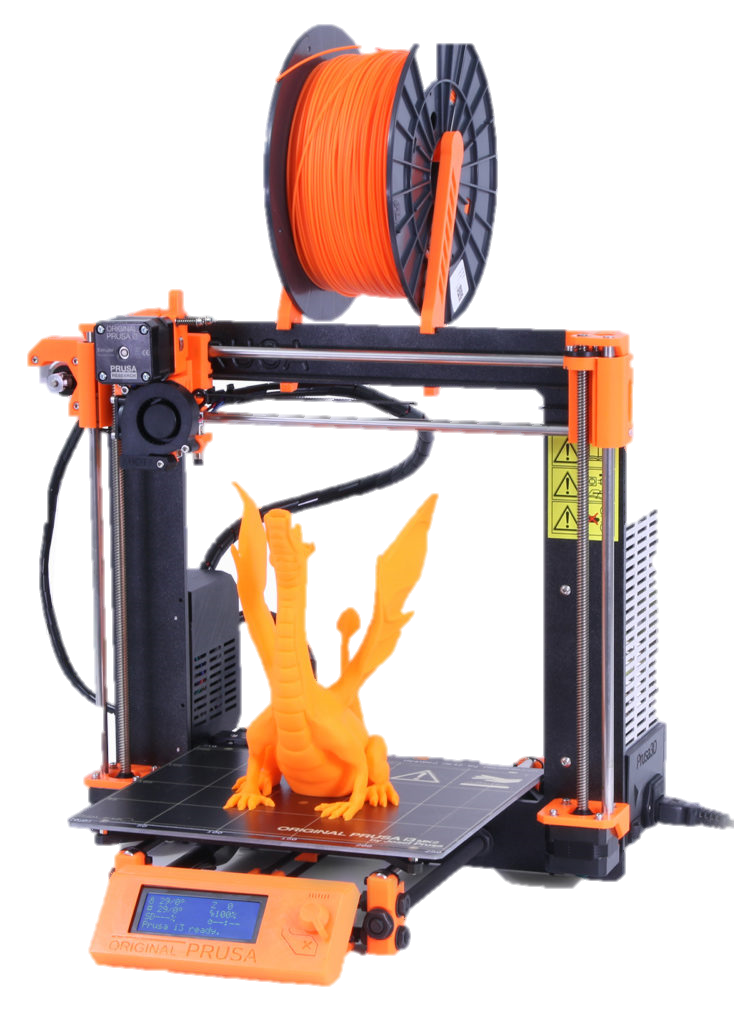 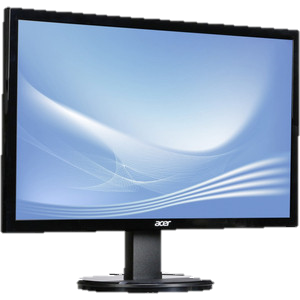 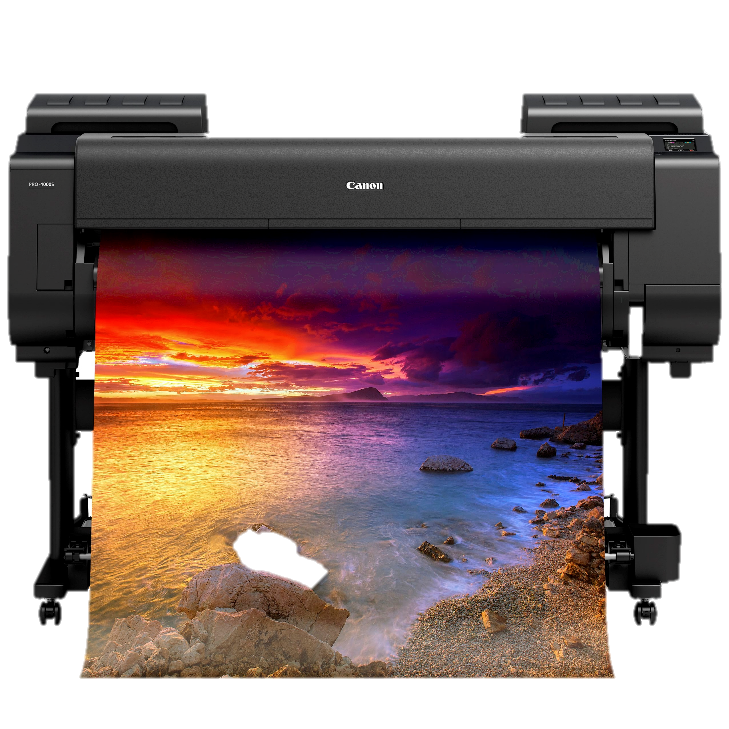 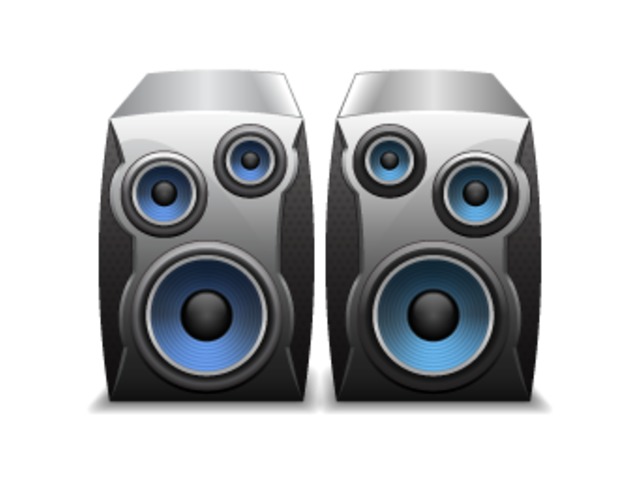 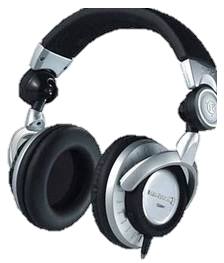 Первые устройства вывода
Индикаторные панели
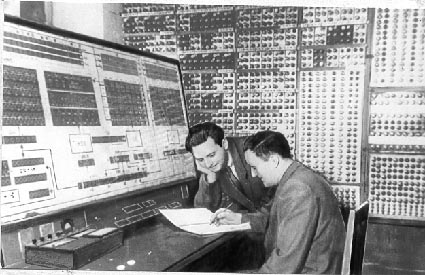 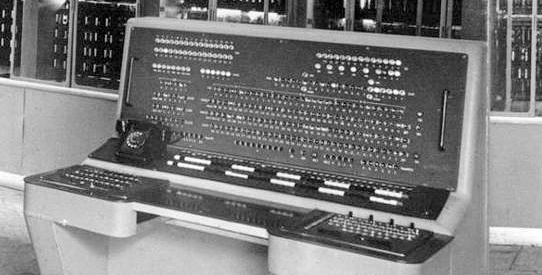 АЦПУ = алфавитно-цифровые печатающие устройства
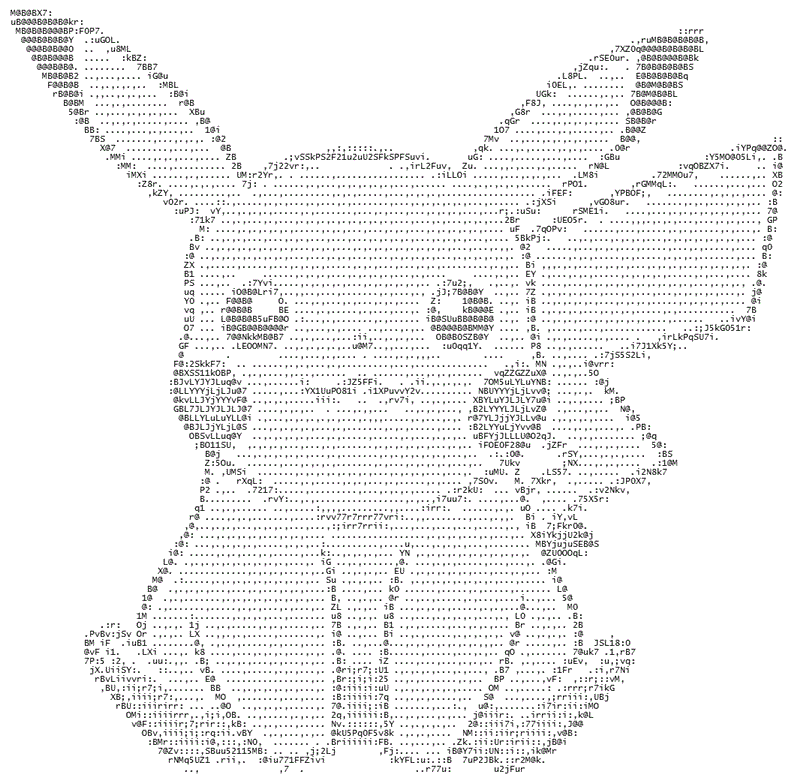 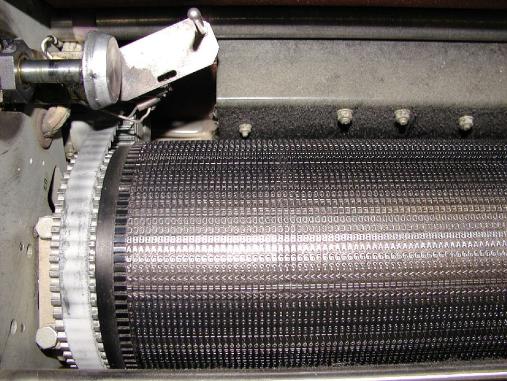 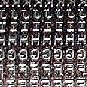 Мониторы
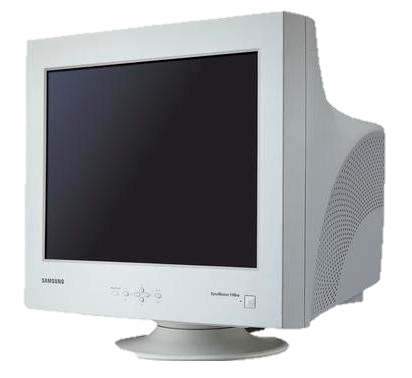 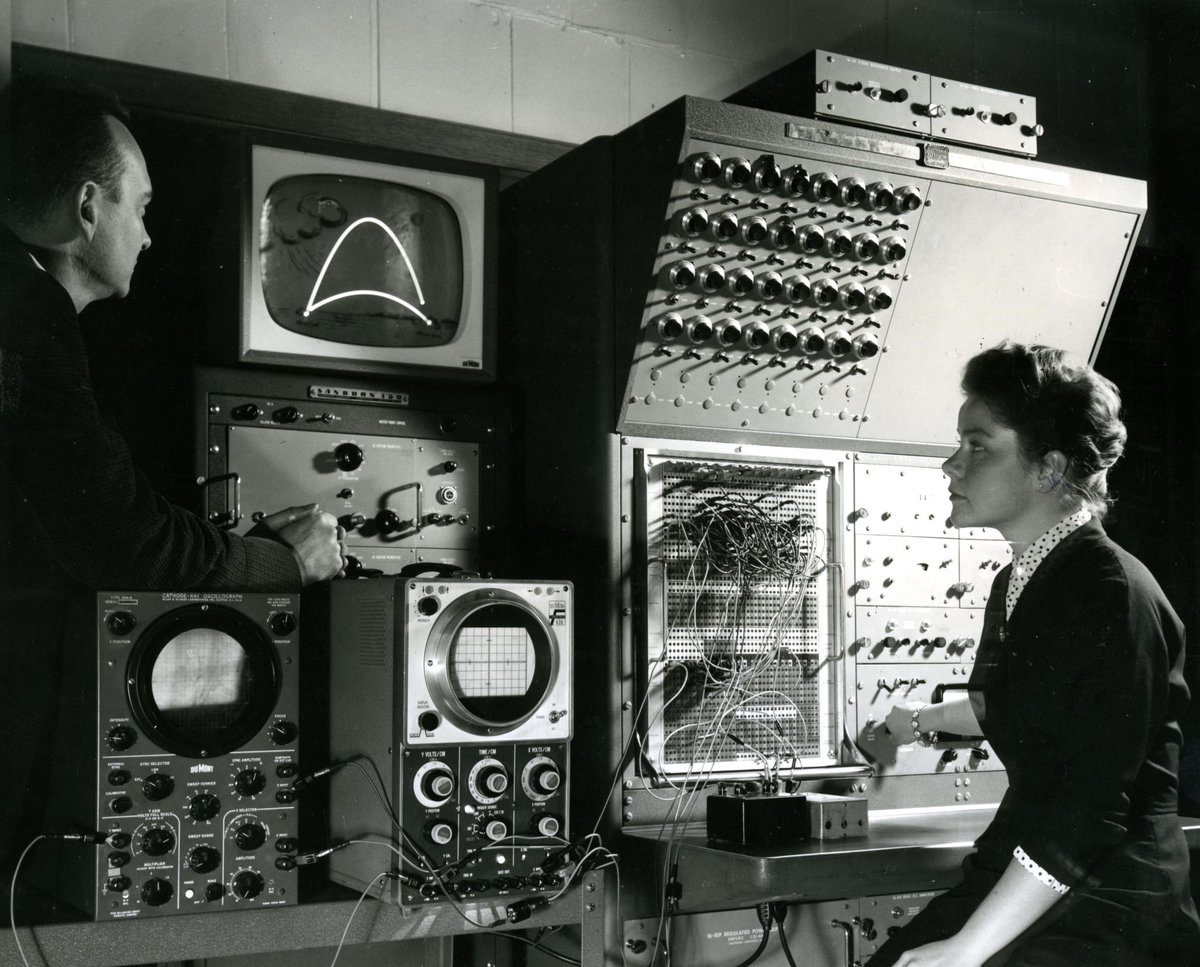 на основе ЭЛТ
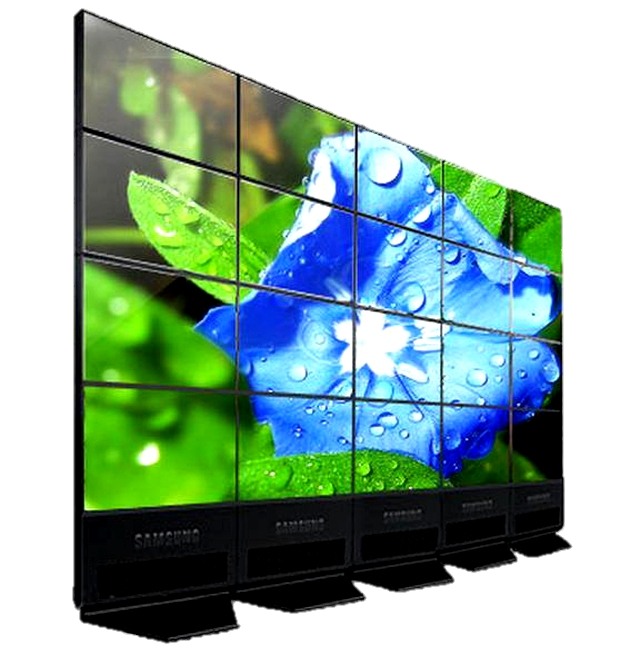 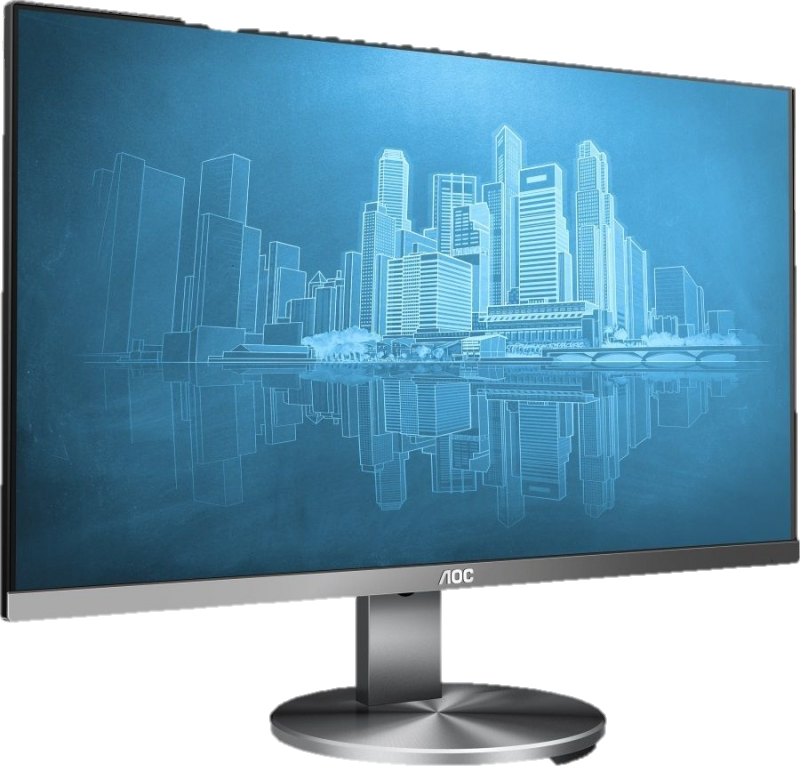 жидкокристаллические
плазменные
Мониторы
пиксель
Монитор - это устройство для отображения изображений, формируемое компьютером при помощи видеокарты
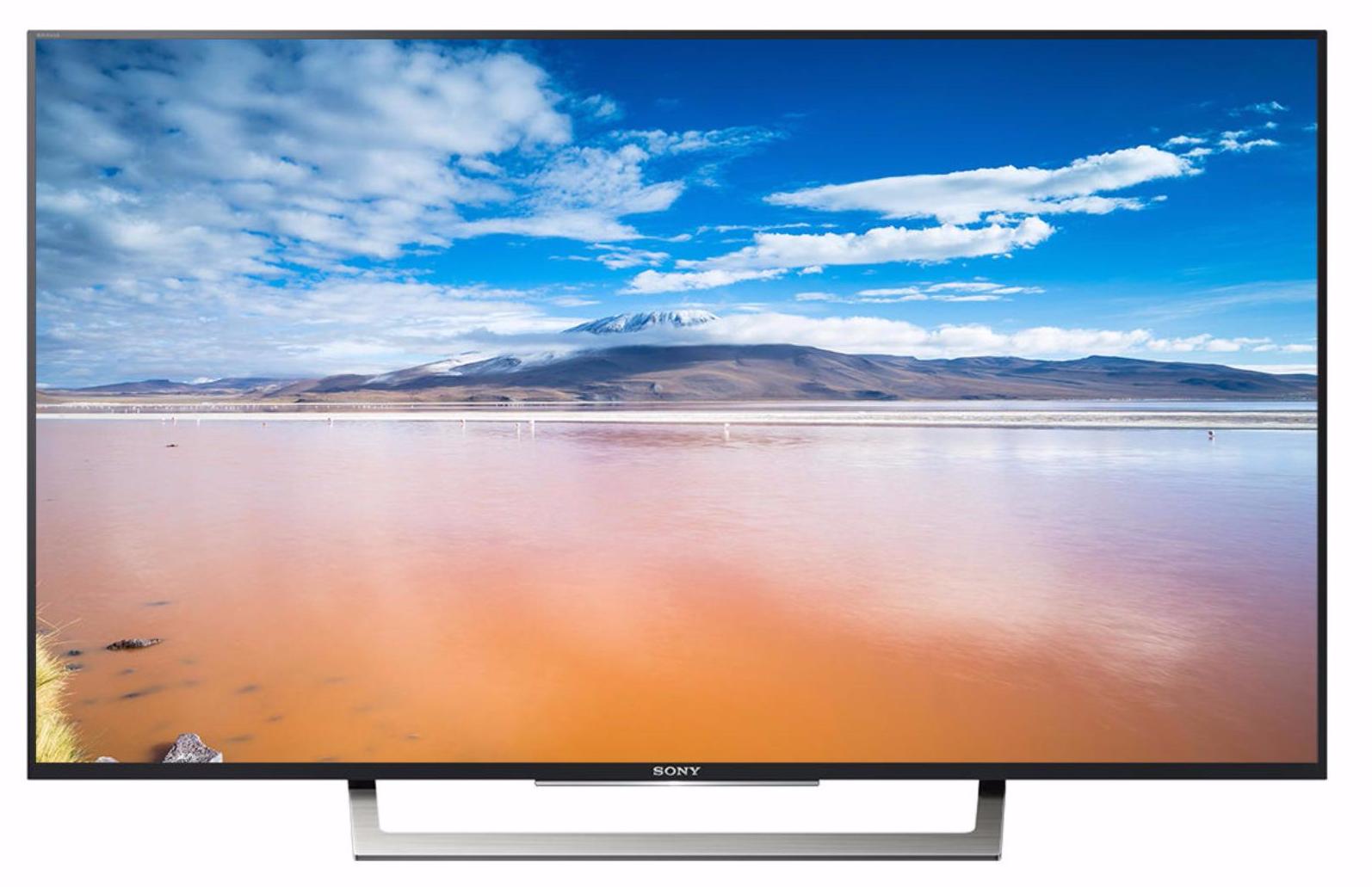 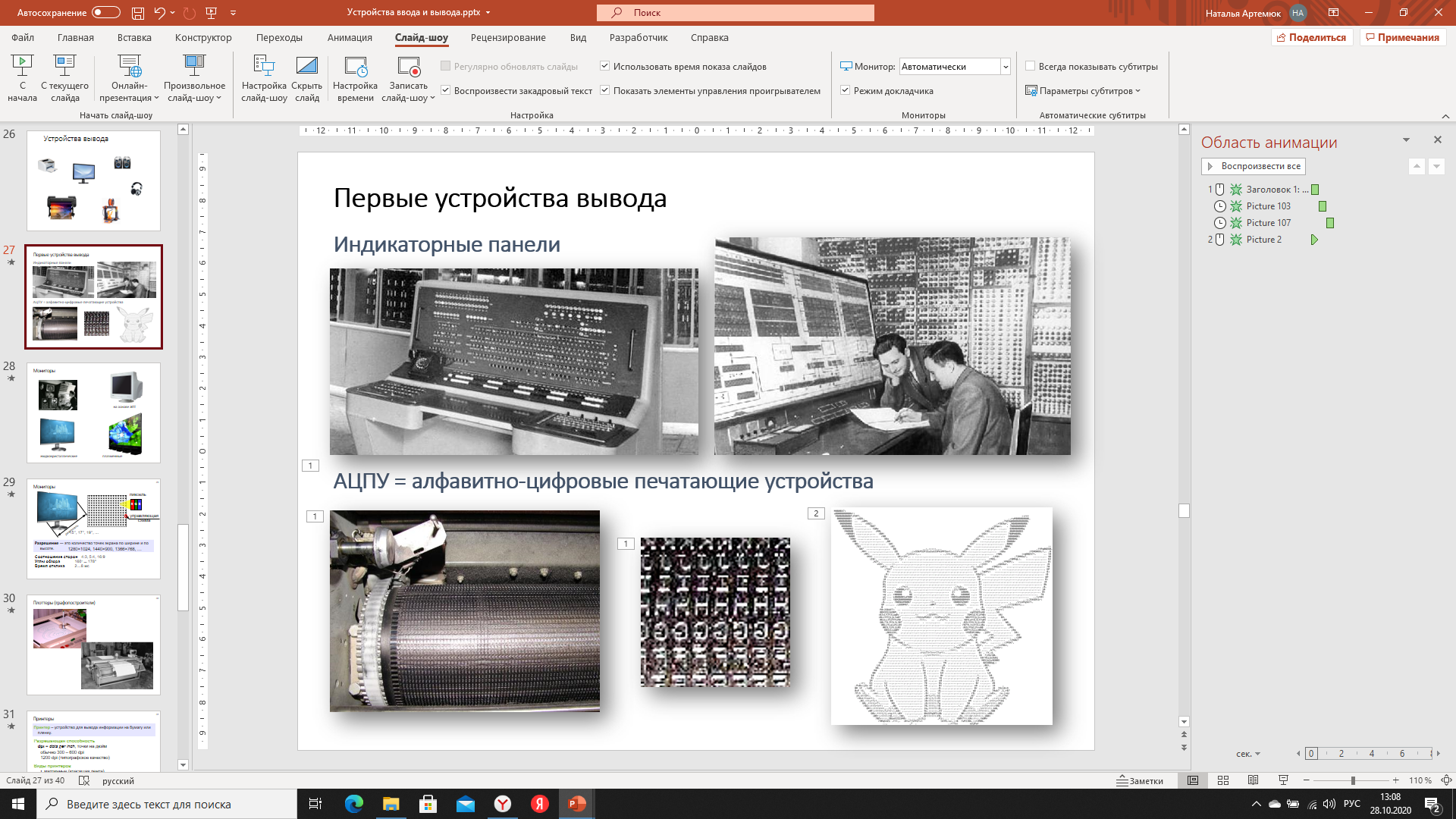 R
G
B
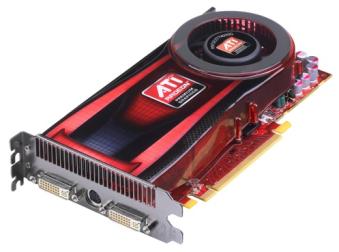 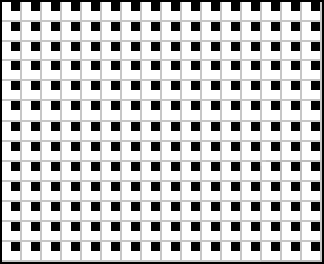 управляющаясхема
видеокарта
дисплей
Диагональ     15’’, 17’’, 19’’, …
Разрешение — это количество точек экрана по ширине и по высоте
1280×1024, 1440×900, 1366×768, …
Принтеры
Принтер – устройство для вывода информации на бумагу или пленку.
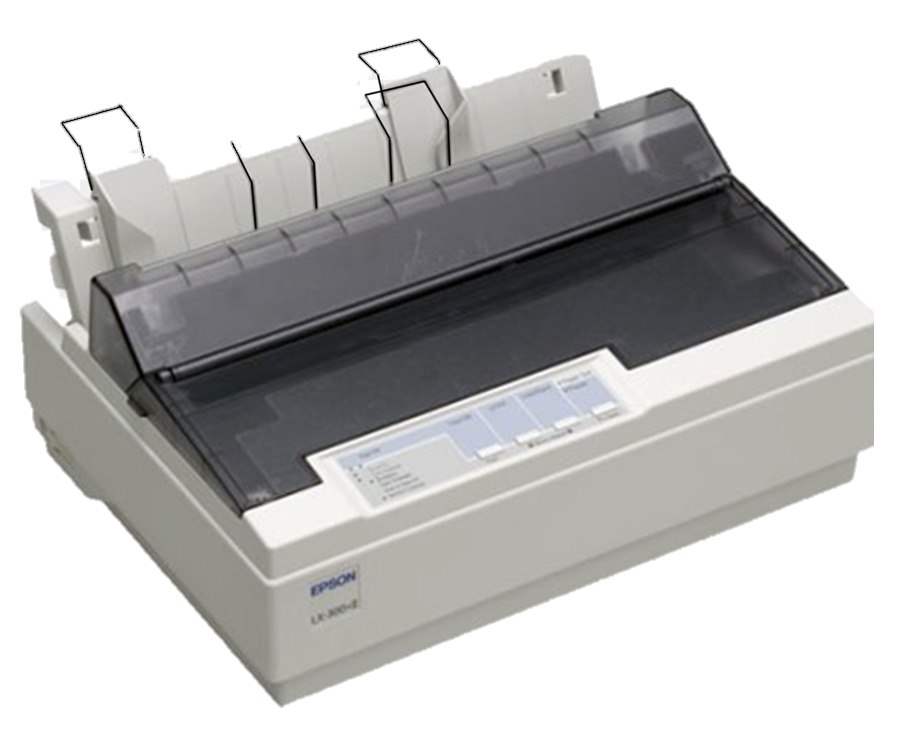 Разрешающая способностьdpi = dots per inch, точки на дюйм
		обычно 300 – 600 dpi
		1200 dpi (типографское качество)
матричные (красящая лента)
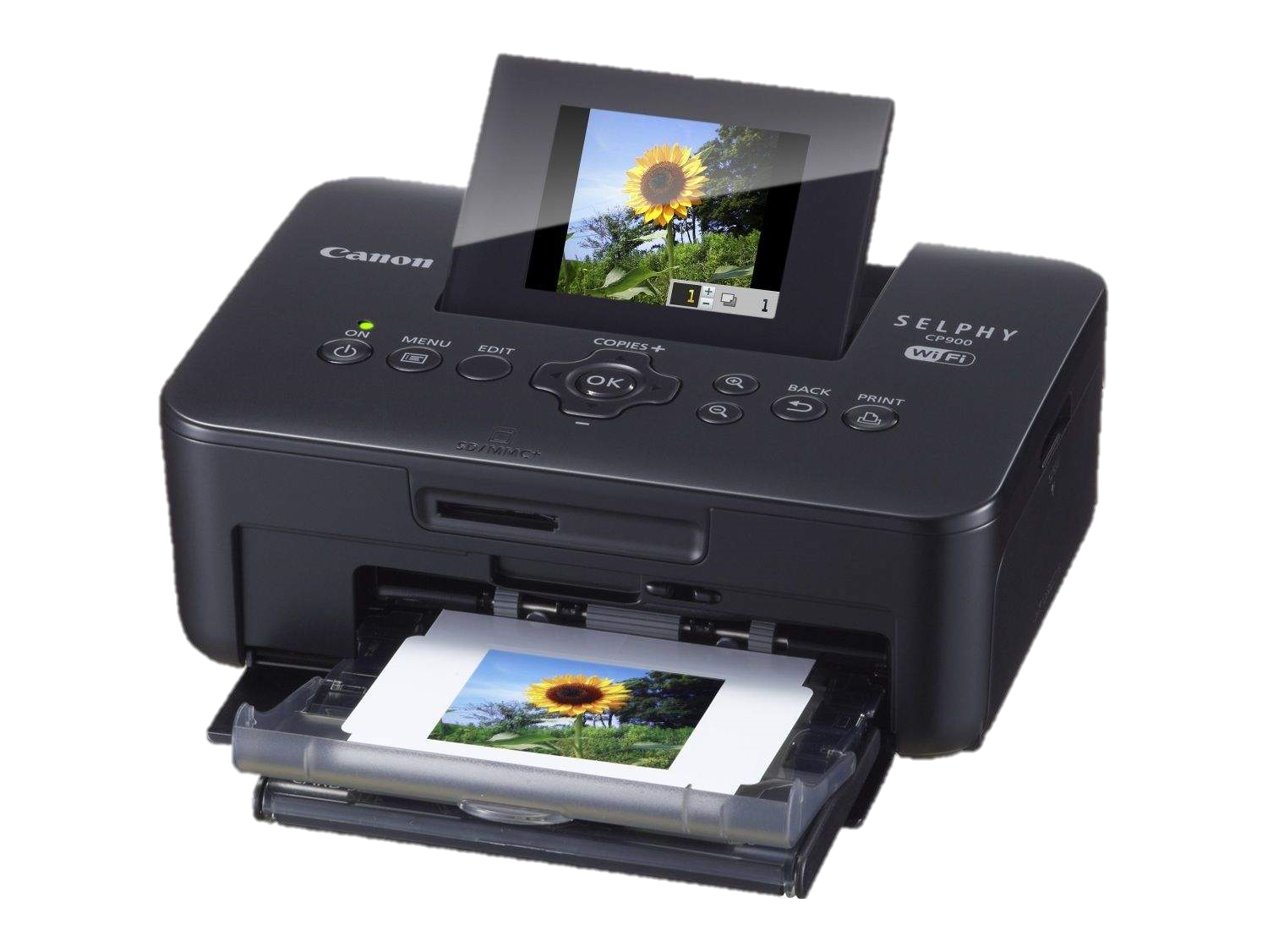 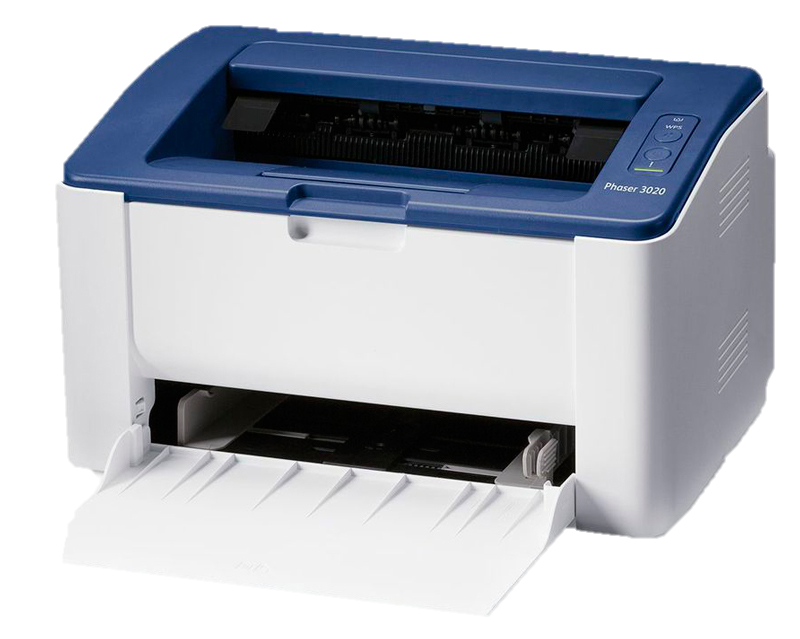 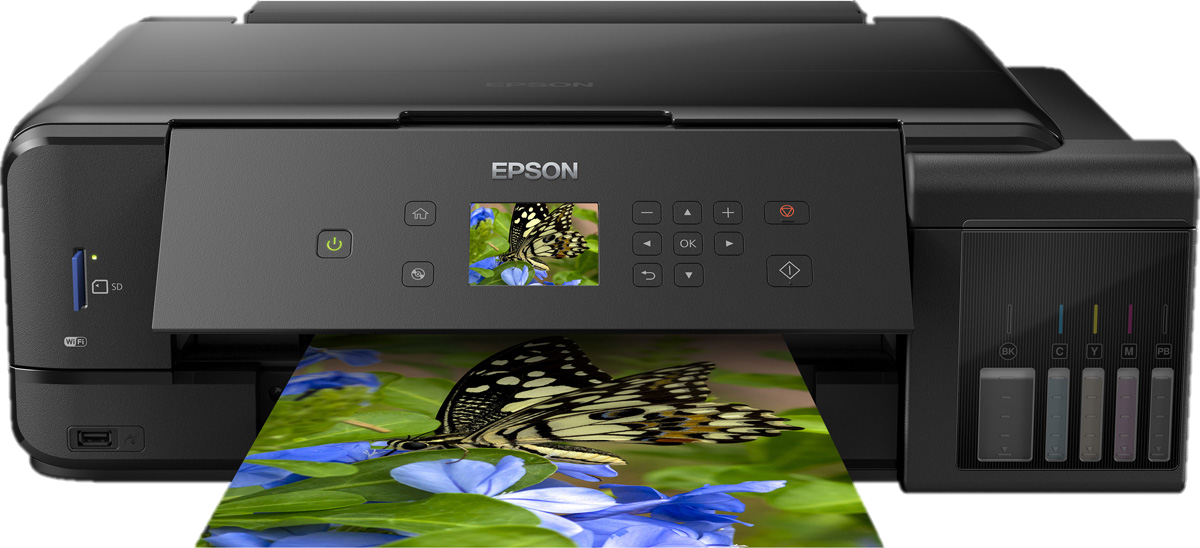 струйные (чернила)
сублимационные 
(красящая лента)
лазерные (порошок)
32
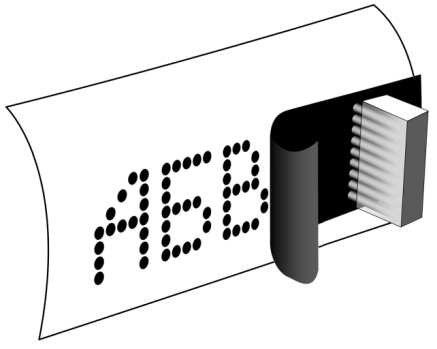 бумага
красящая лента
печатающая головка
Матричные принтеры
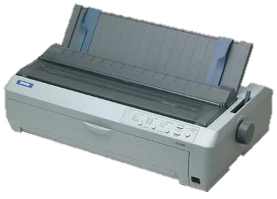 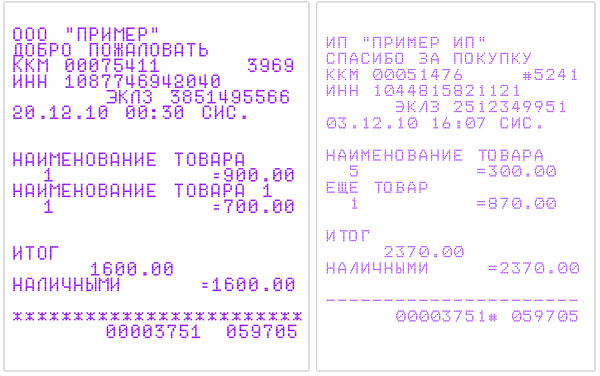 Качество печати: 72…300 dpi
текст: до 337 символов в минуту
графика: до 5 мин на страницу!!!
Струйные принтеры
цвет: CMYK
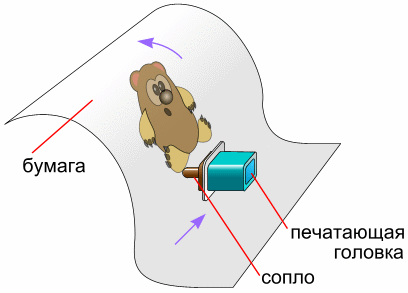 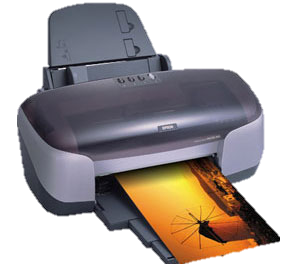 Качество печати: 300…4800 dpi
ч/б и цветное: до 30 стр/мин
фото 1015: от 10 сек
лазер
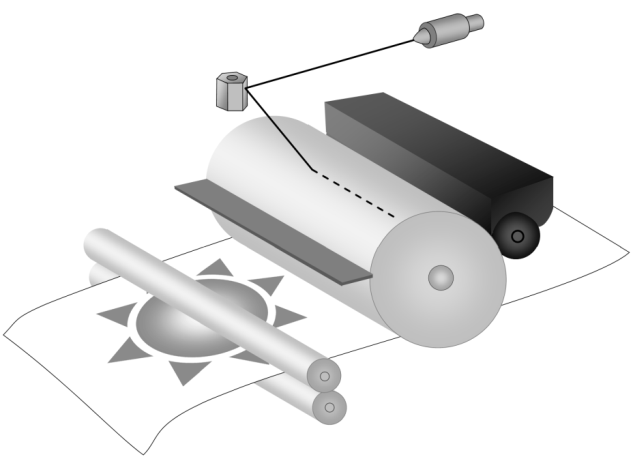 призма
картридж 
с тонером
чистящий элемент
нагретые валики
фотобарабан
бумага
Лазерные принтеры
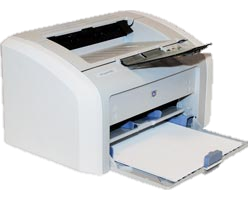 Качество печати:  600…1200 dpi
ч/б: до 50 стр/мин
цвет: до 25 стр/мин
Сублимационные принтеры
Сублимация – быстрый переход вещества из твердого состояния в газообразное
твердые красители:


печать при нагреве
верхний защитный слой
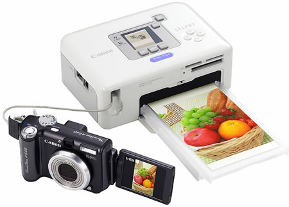 качество печати: 4200 dpi
фото 1015:   около 1 мин
Плоттеры (современные)
Плоттер – устройство для печати больших изображений
перьевые
(графопостроители)
струйные 
(широкоформатные принтеры)
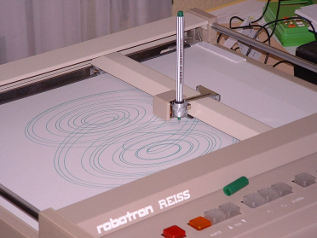 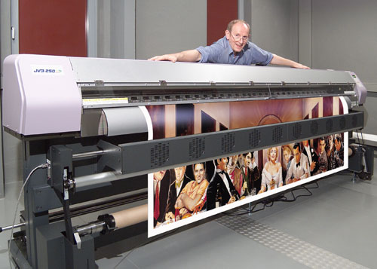 лазерные
режущие
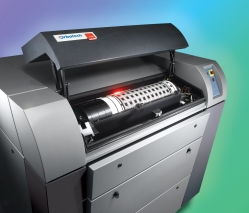 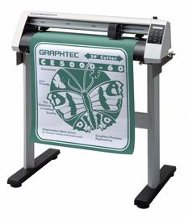 3D-принтеры
3D-принтер — устройство, которое создает физический объект по слоям на основе его цифровой трёхмерной модели
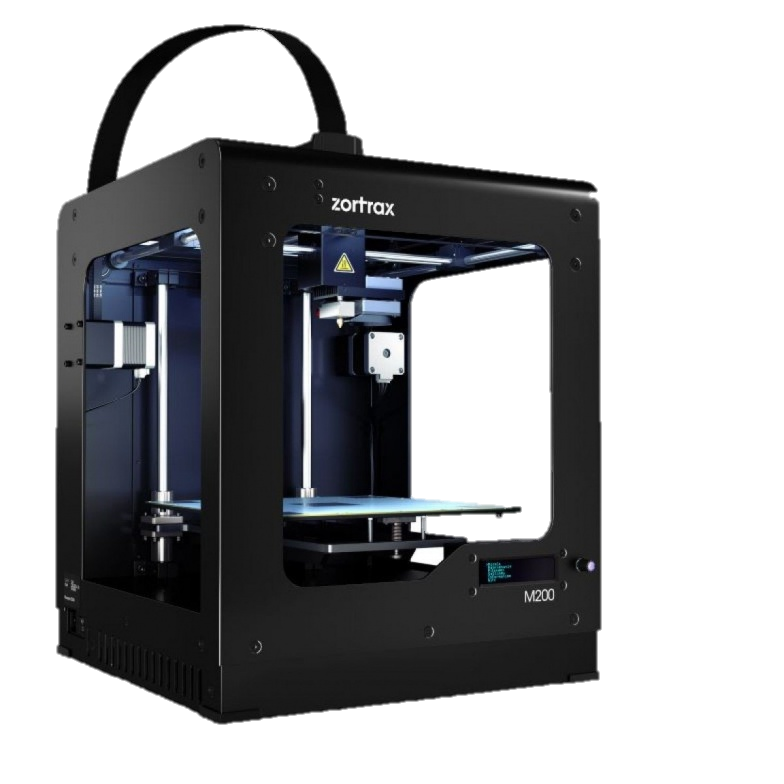 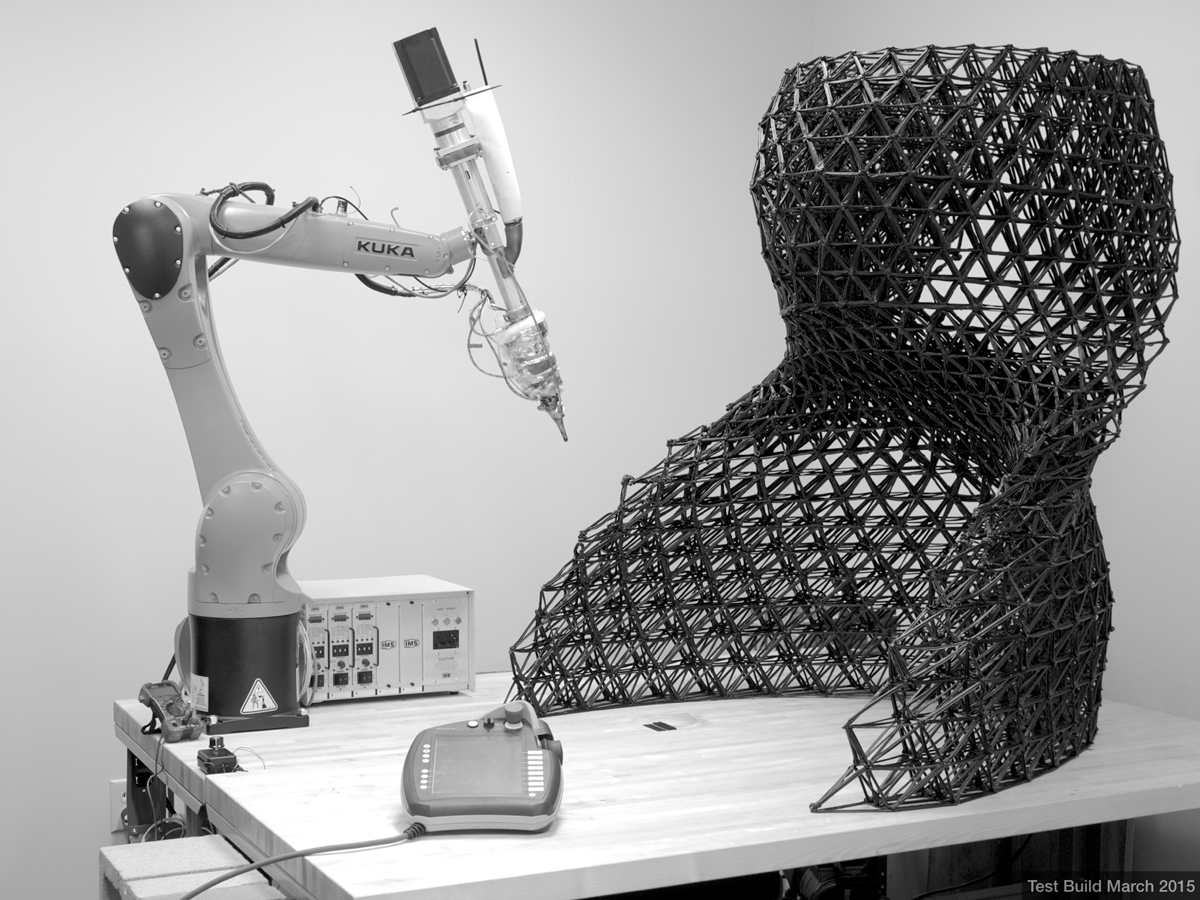 38
Наушники и звуковые колонки
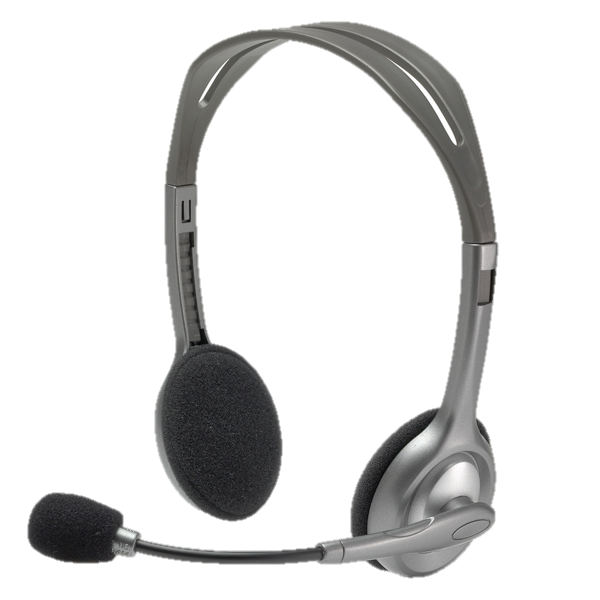 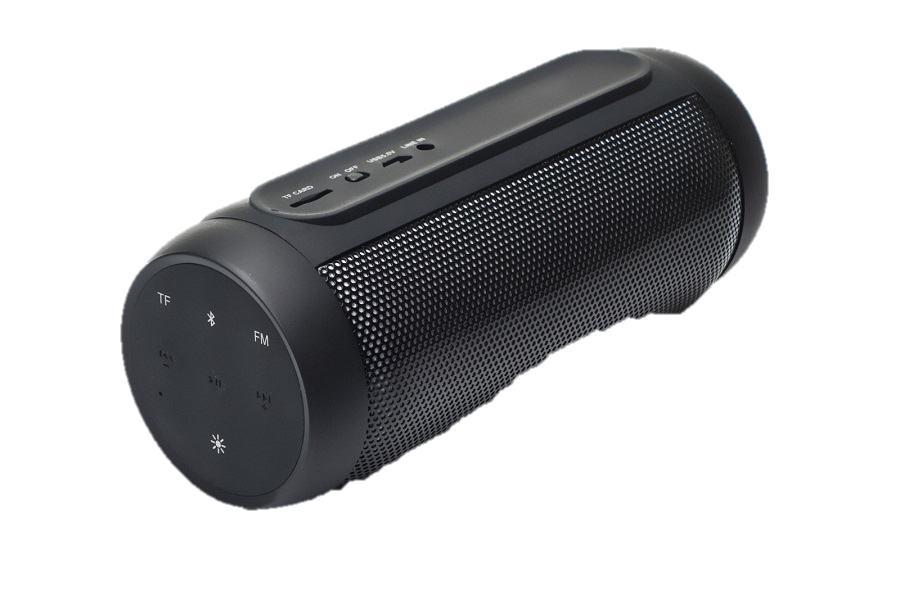 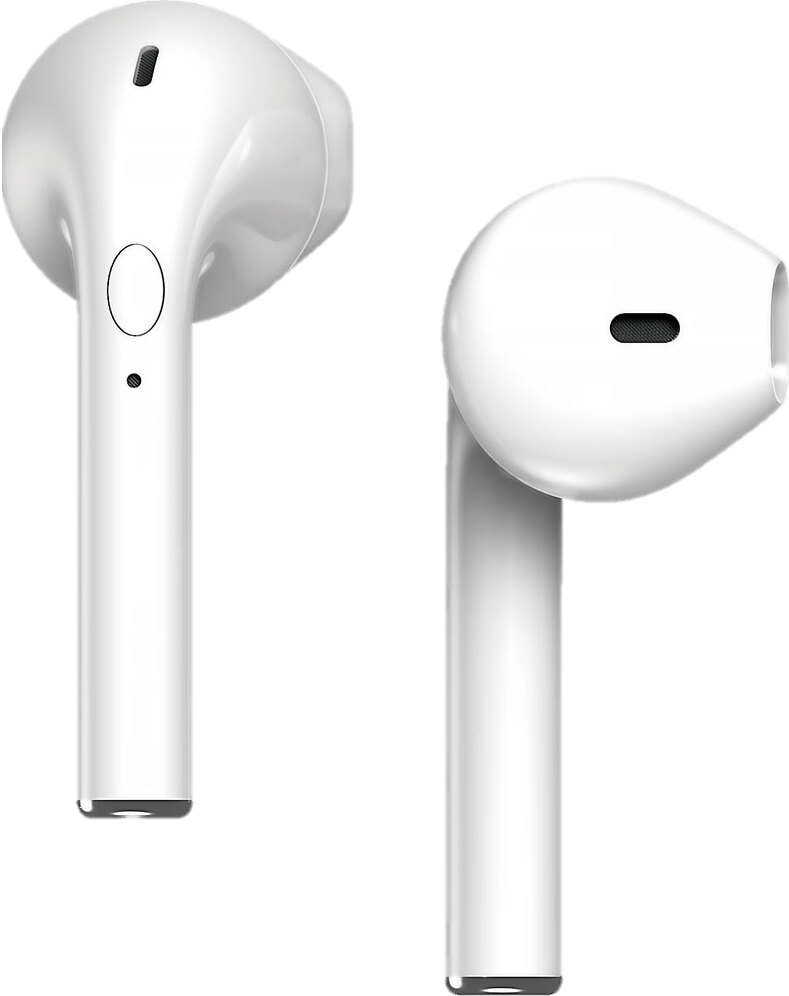 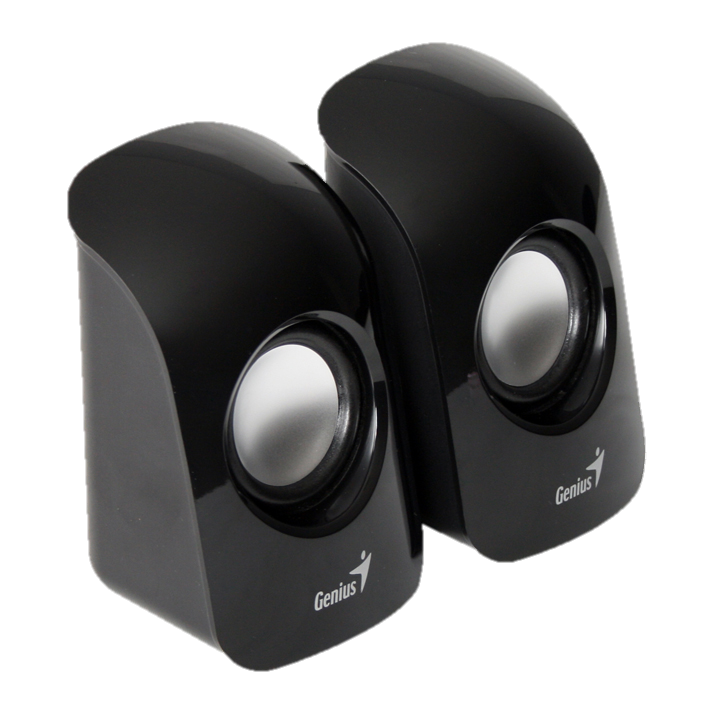 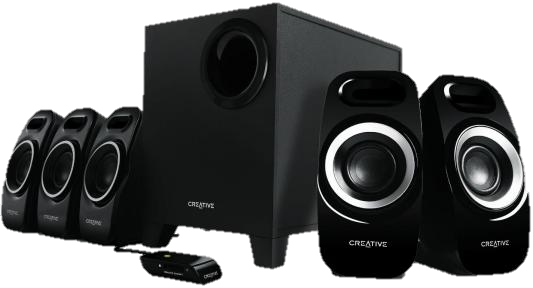 39
Устройства ввода и вывода
Сенсорный экран
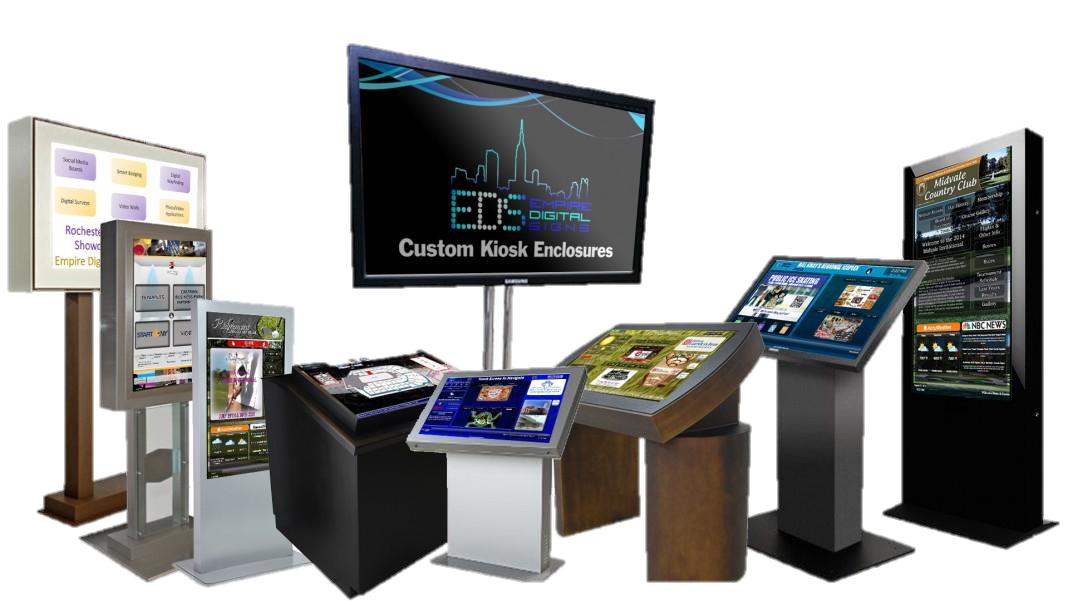 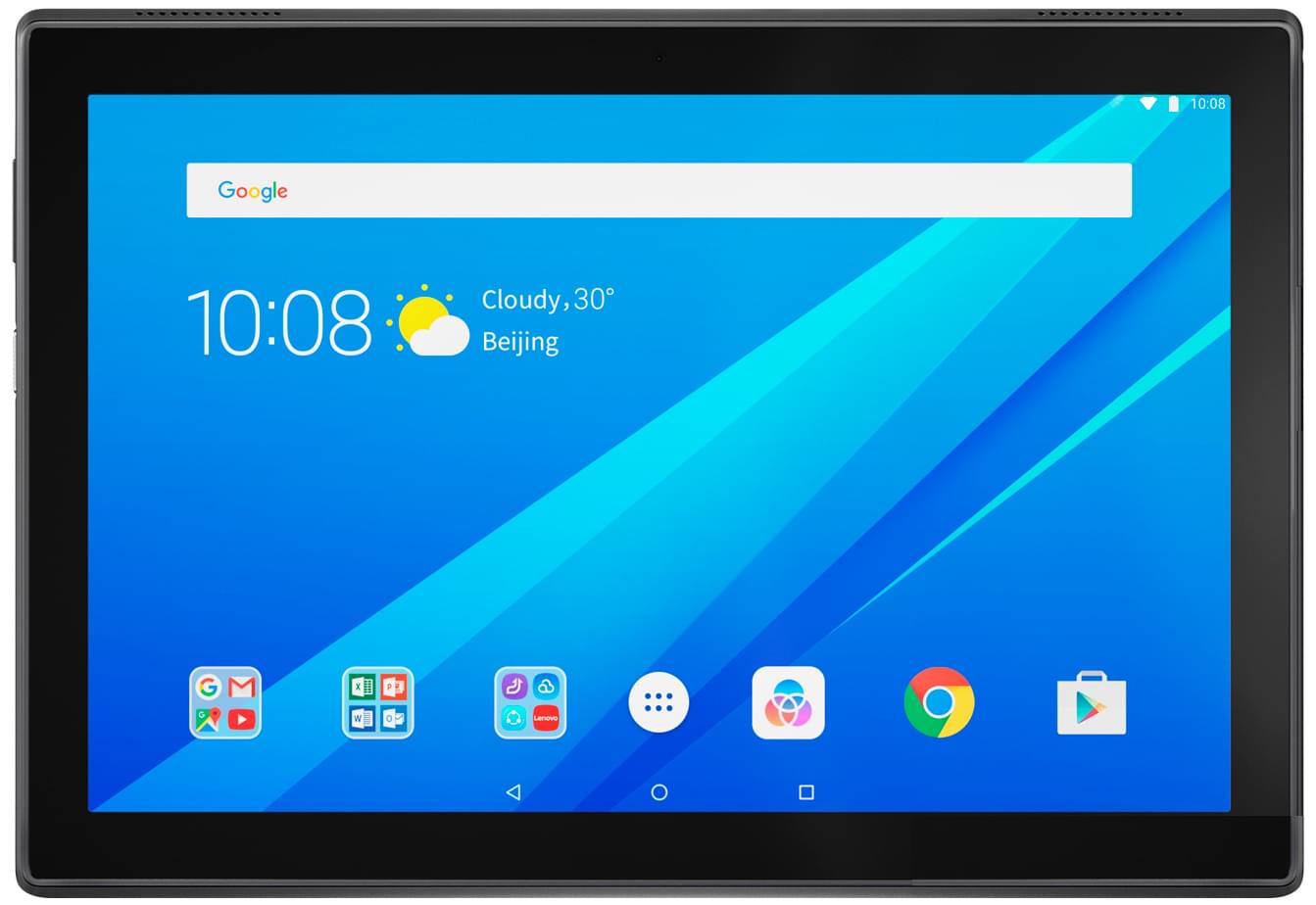 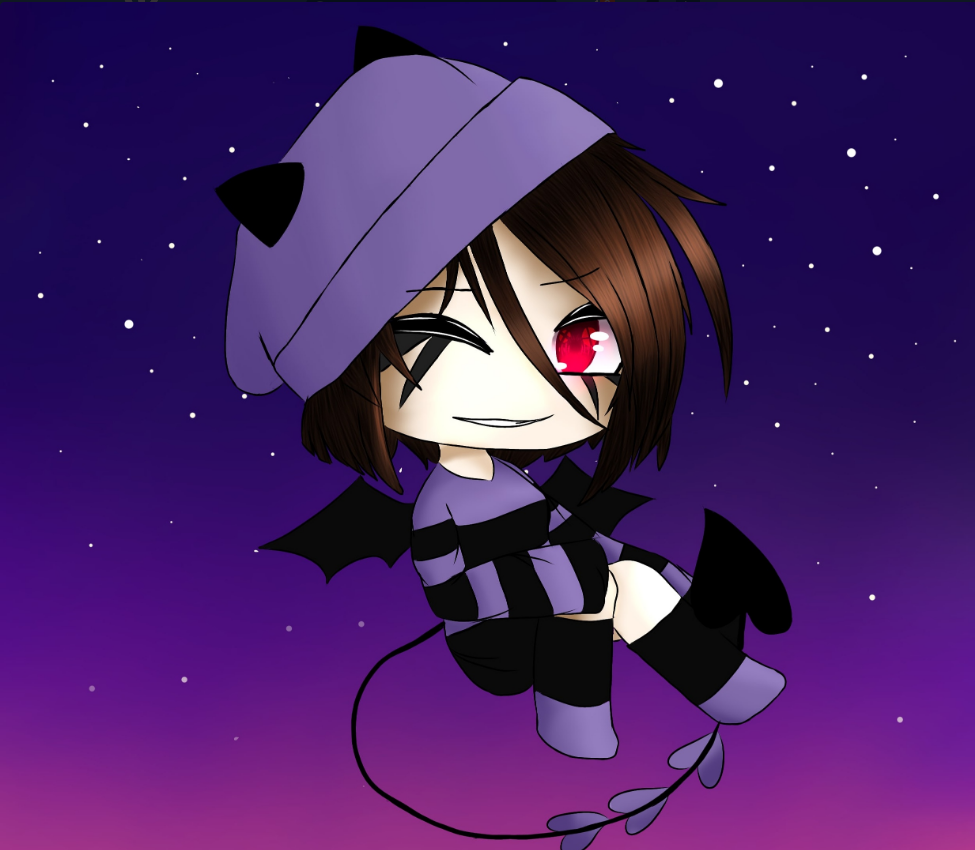 Мультитач – реакция на касание экрана в нескольких местах одновременно
Домашняя работа
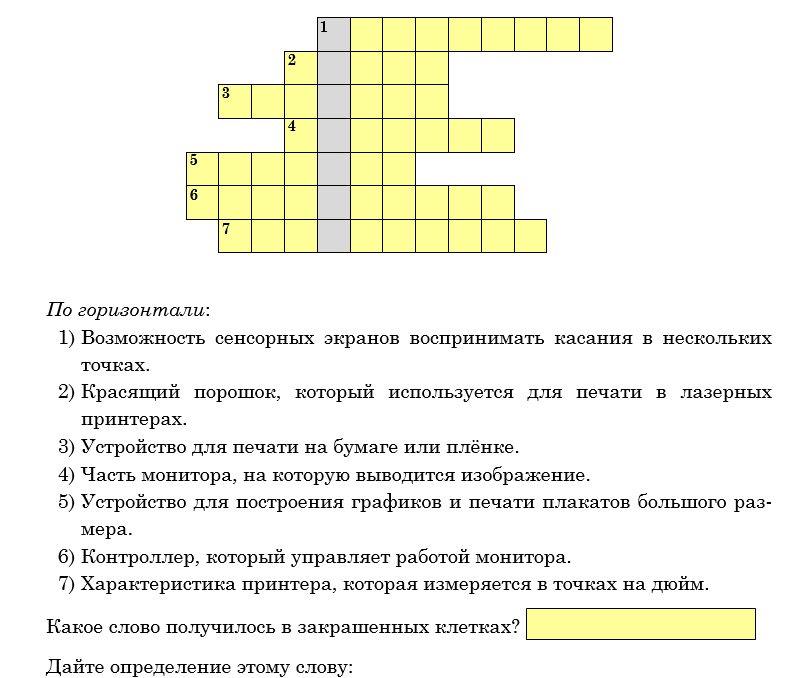 Повторение и рефлексия
Перейдите на сайт Menti.com
Введите код 18 15 97 2
Ответьте на поставленные вопросы
42
Источники иллюстраций
http://lenovo.ru  
http://apple.com 
http://samsung.com 
http://www.pcguide.com 
http://hardforum.com 
http://www.techspot.com 
http://www.directindustry.com 
http://www.photo-dictionary.com 
http://www.flashdrive-repair.com
http://qtwy.net 
http://www.designboom.com 
http://vindavoz.ru 
http://www.mousearena.com
http://www.globalnerdy.com 
http://vernier.com 
http://mnc.ru 
http://npkrapid.ru 
http://avgold.ru 
http://abs3d.ru   
http://tavco.net 
http://en.wikipedia.org
http://ru.wikipedia.org
http://www.teamliquid.net/forum/tech-support/333648-an-overview-of-mouse-technology  
иллюстрации художников издательства «Бином»
Презентация К. Ю. Полякова для 7 класса «Устройство компьютера»